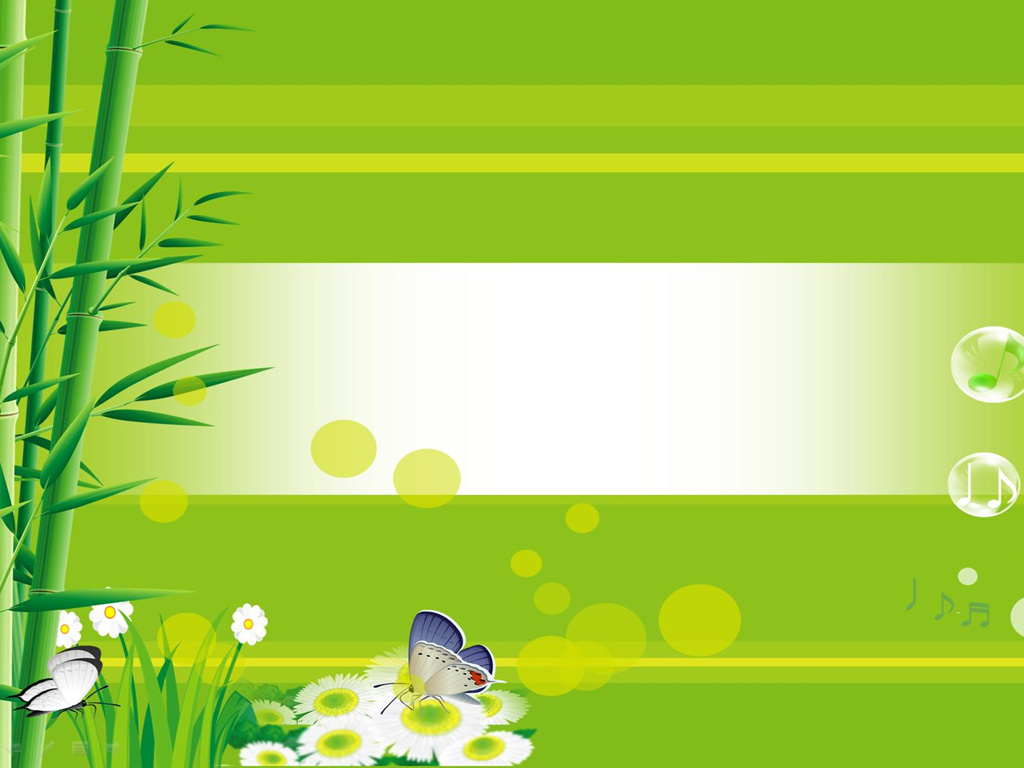 Муниципальное  бюджетное  дошкольное образовательное учреждение
«Детский сад  «Звёздочка»
Педагогический опыт работы
 по экологическому образованию
"Природа в детских сердцах"
Презентацию подготовила 
                                                    воспитатель  Сединина Н.В..
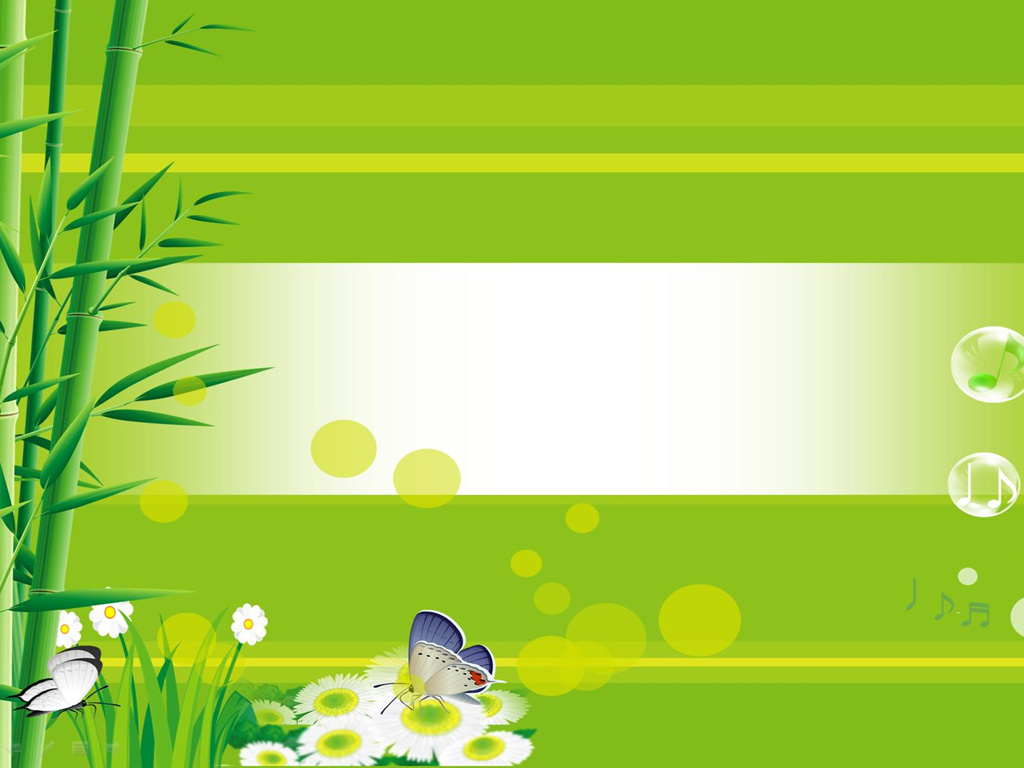 задачи экологического воспитания:
- Формирование у дошкольников осознанного отношения к природе, ее явлениям и объектам;
– формирование основ собственной безопасности и безопасности окружающего мира (в быту, социуме, природе);
– развитие эмоционально-ценностного восприятия произведений искусства (словесного, музыкального, изобразительного), мира природы.
- Совершенствование умений и навыков наблюдений за живыми и неживыми объектами природы;
- Развитие экологического мышления и творческого воображения в процессе исследования объектов окружающего мира и экспериментирования с ними;
- Воспитание элементарных норм  поведения по отношению к миру природы и окружающему миру в целом.
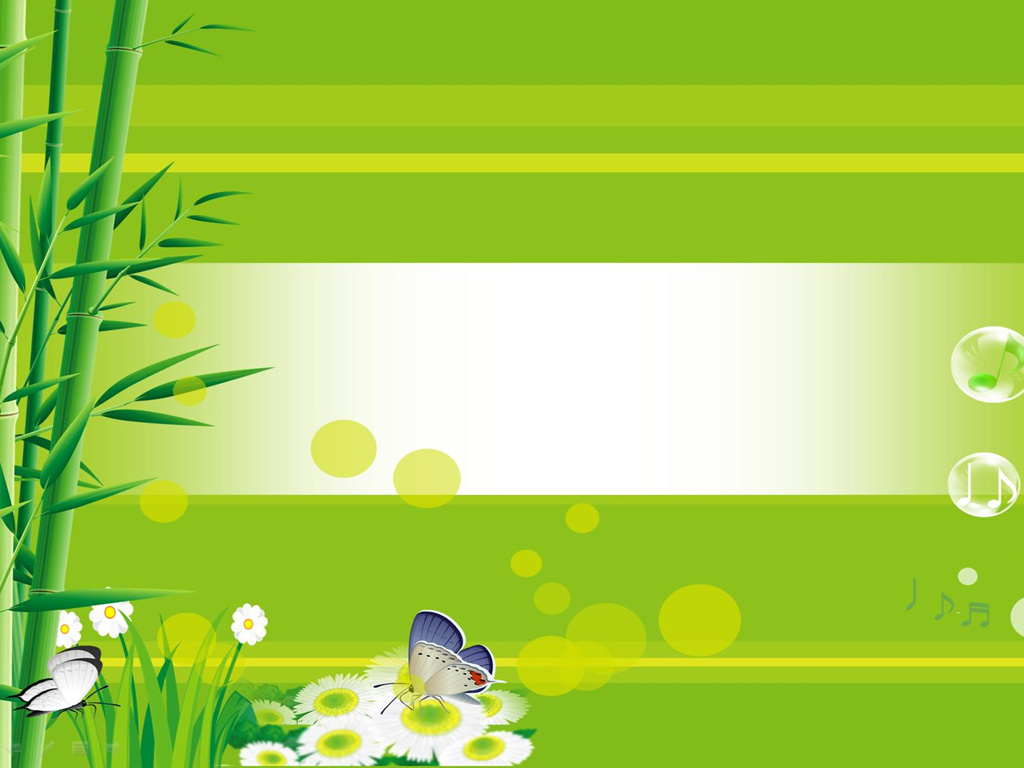 Экологическое воспитание в детском саду
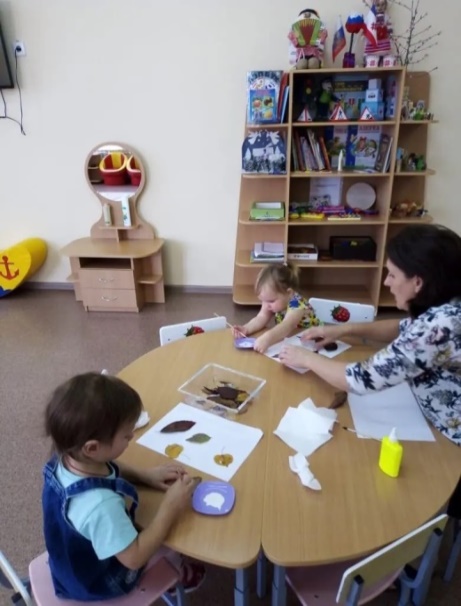 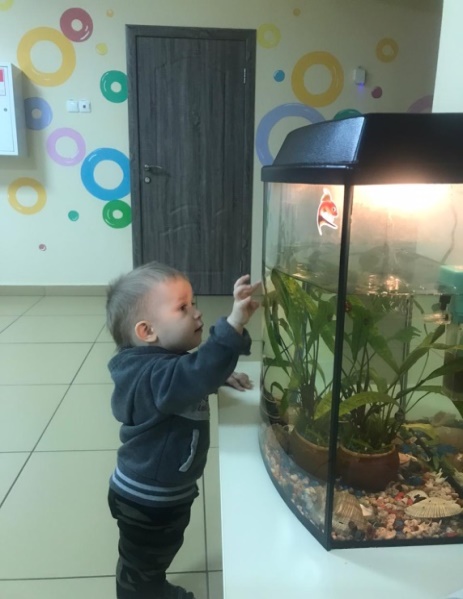 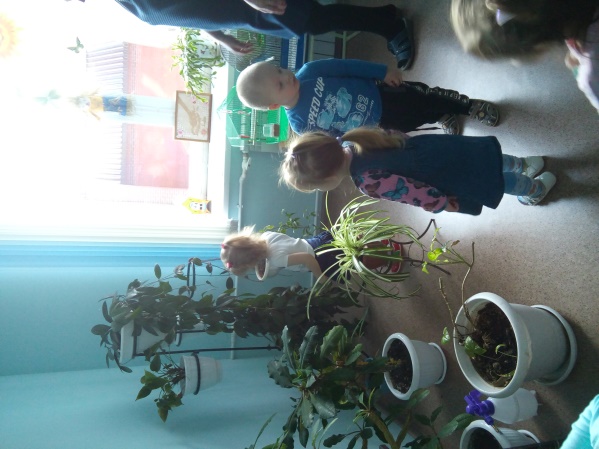 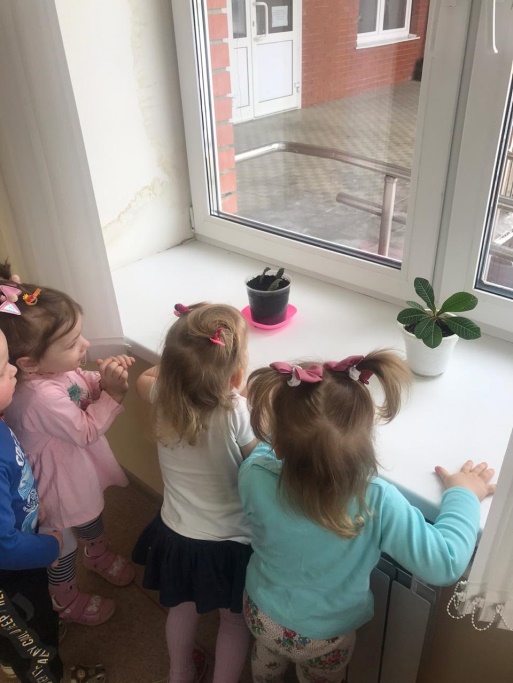 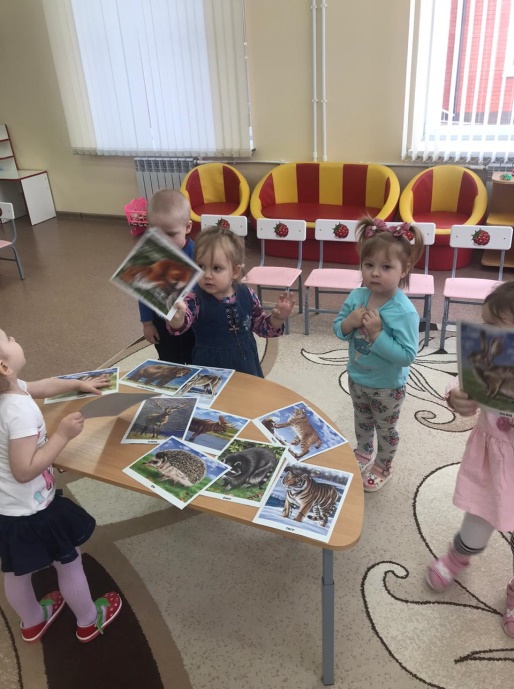 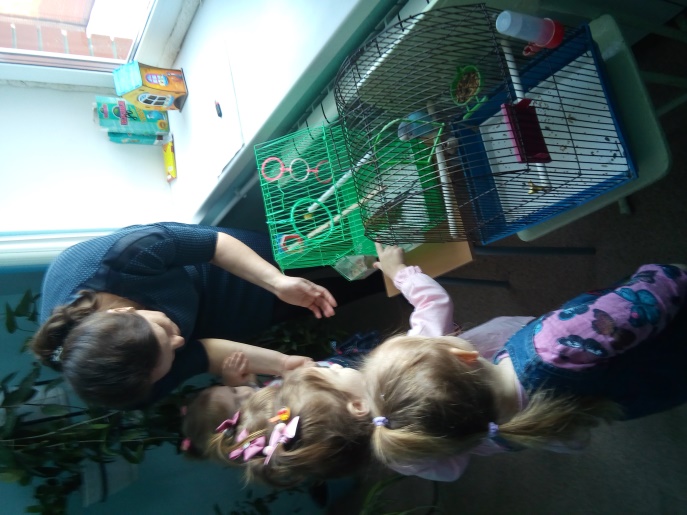 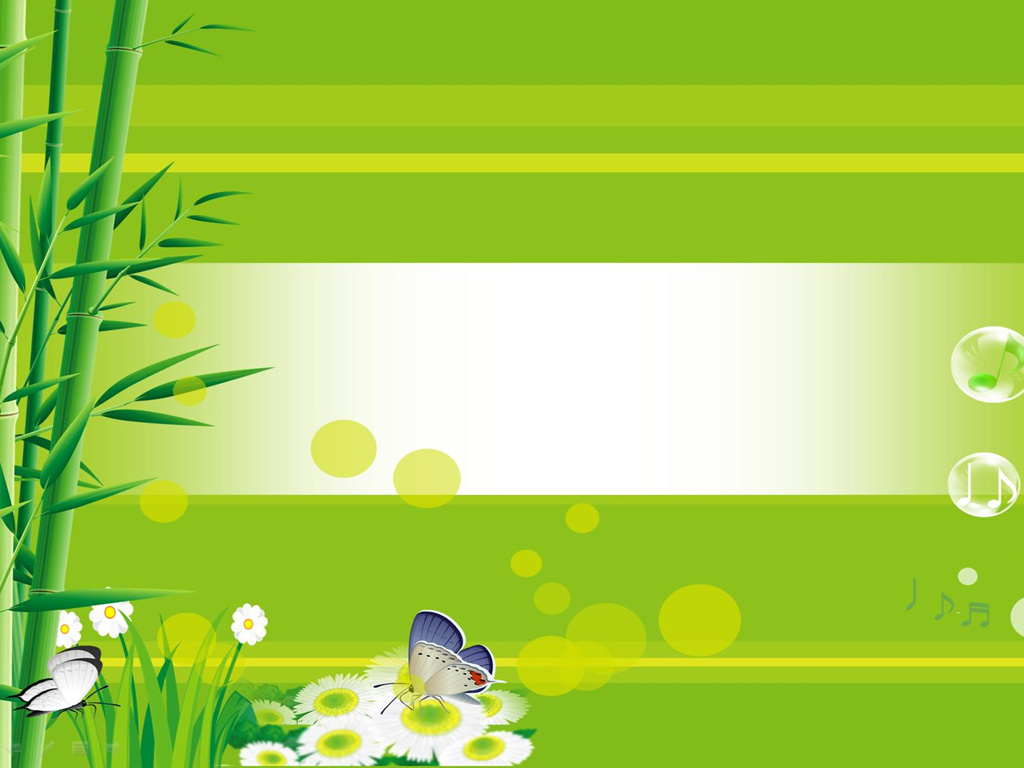 Экология в системе работы детского сада
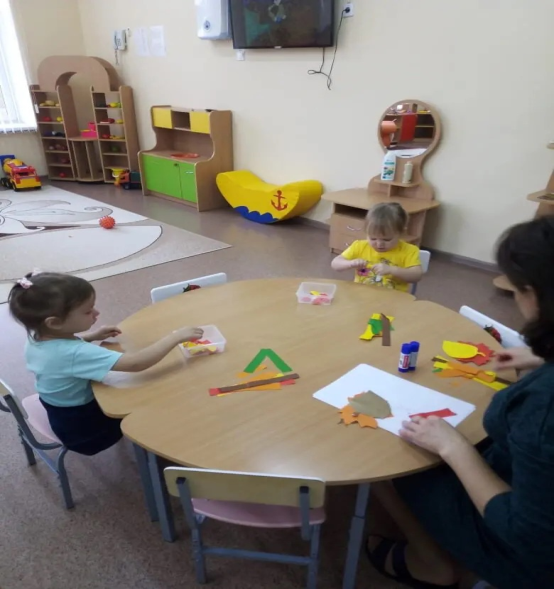 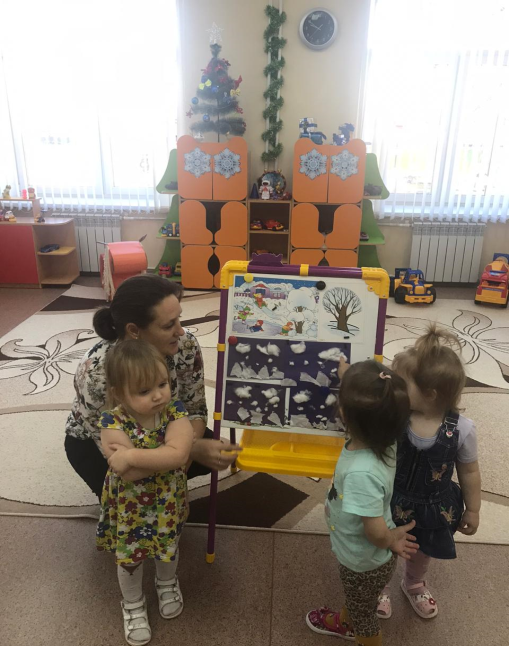 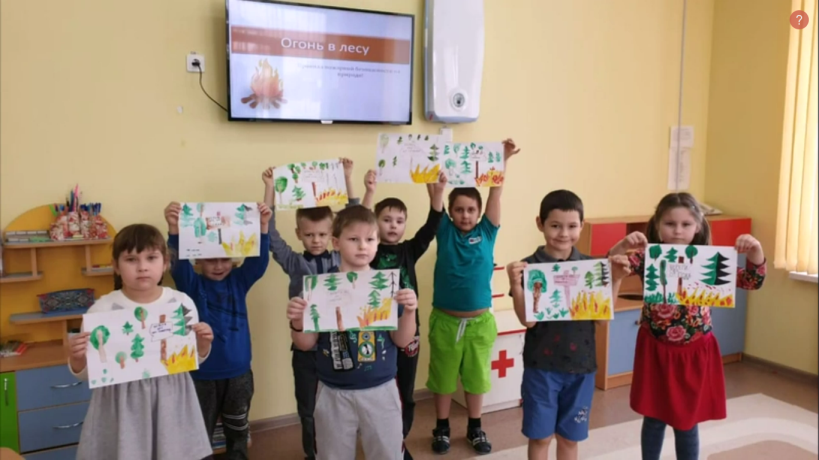 Занятия
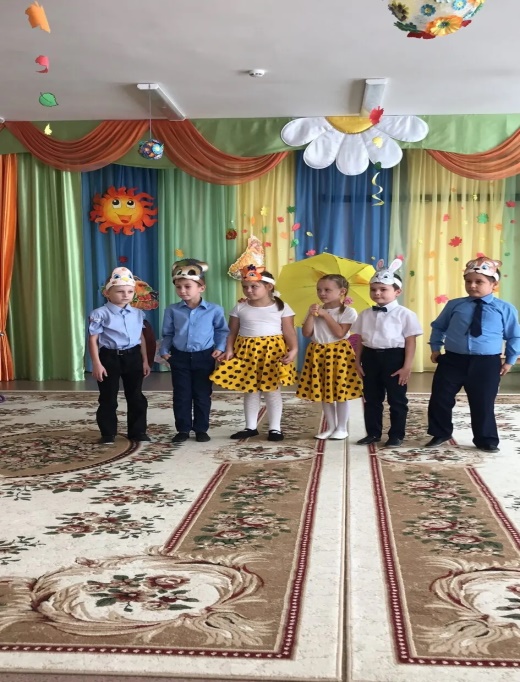 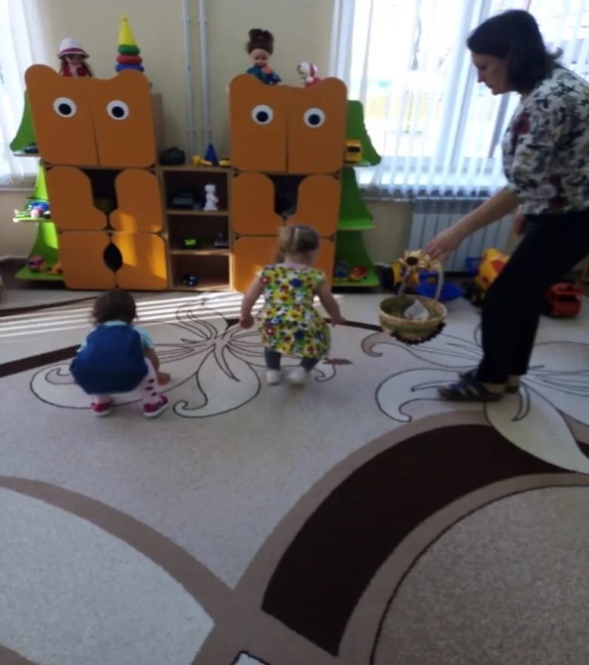 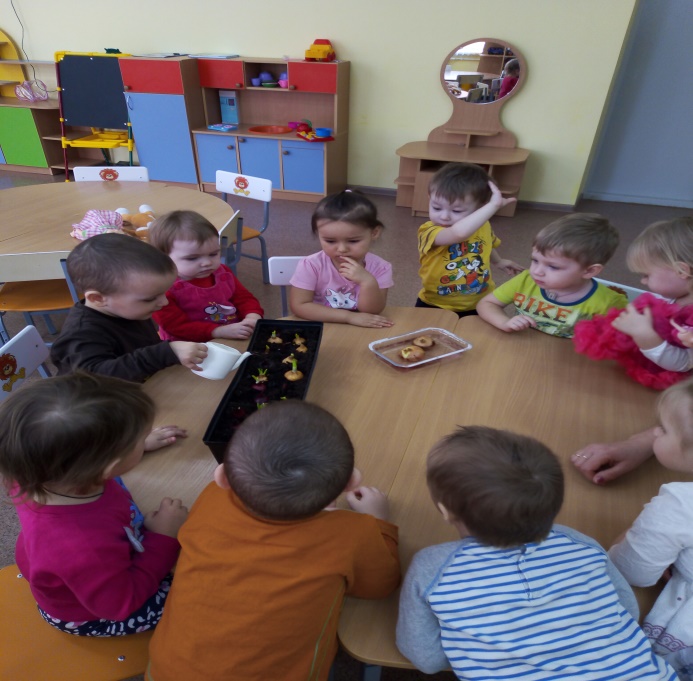 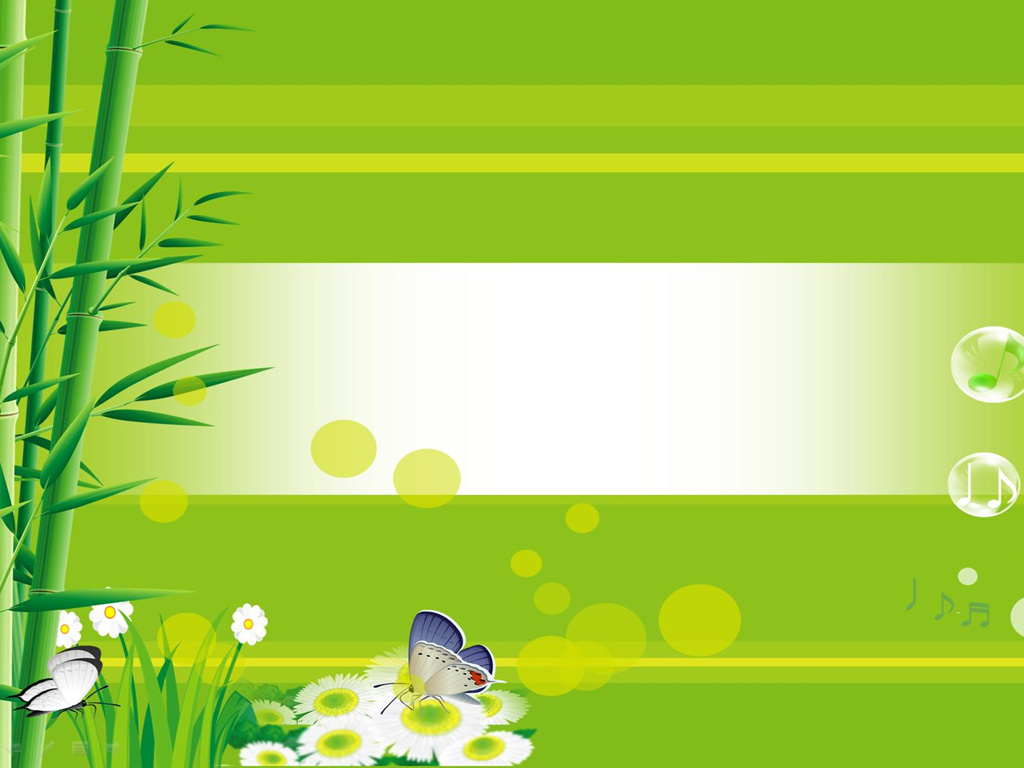 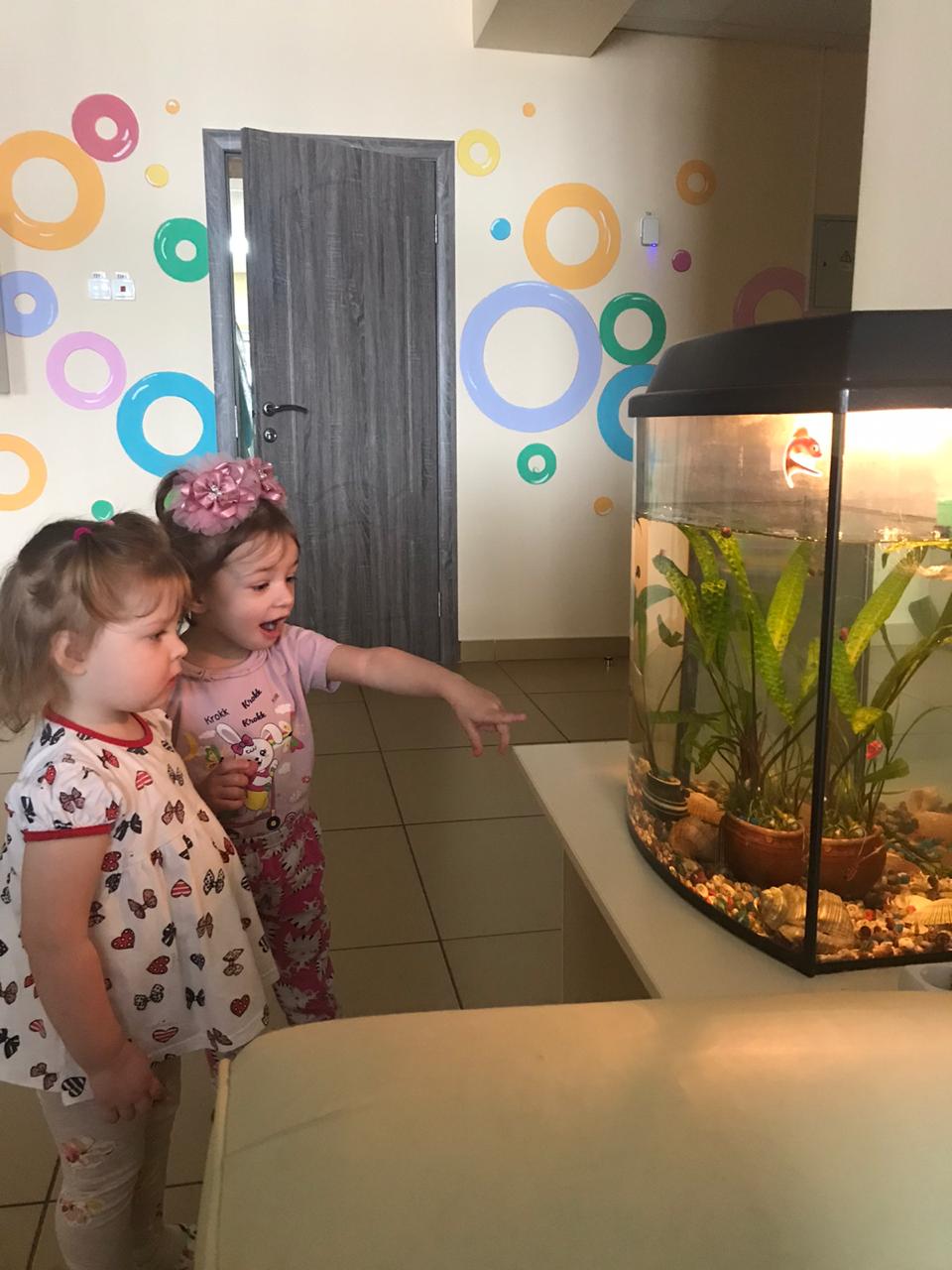 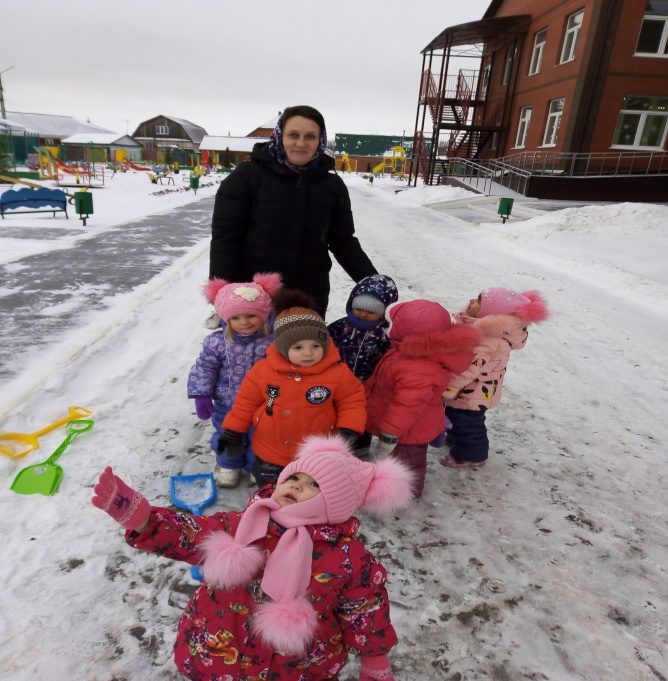 Наблюдения
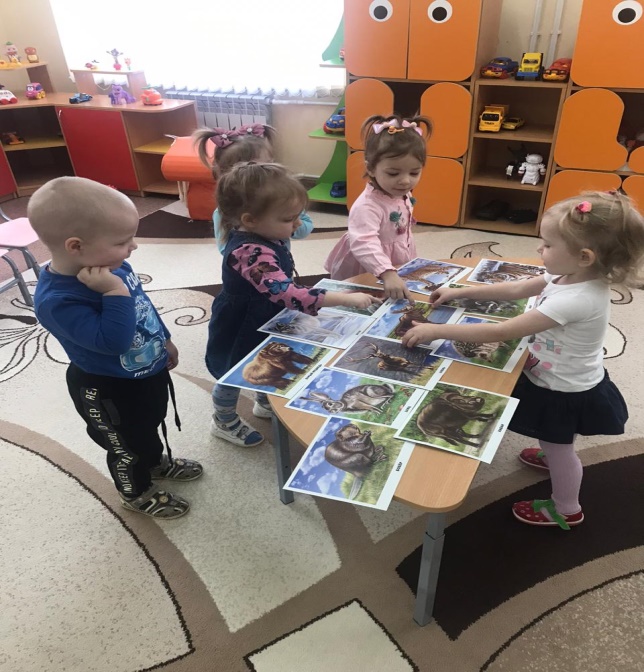 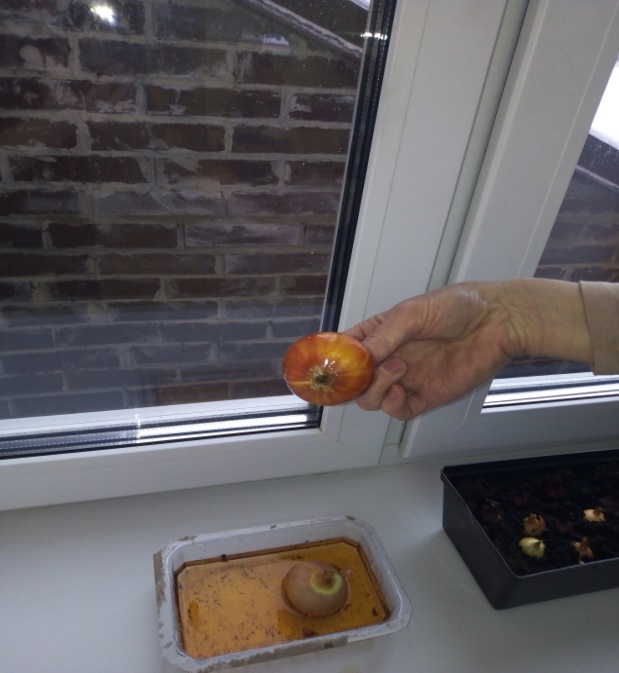 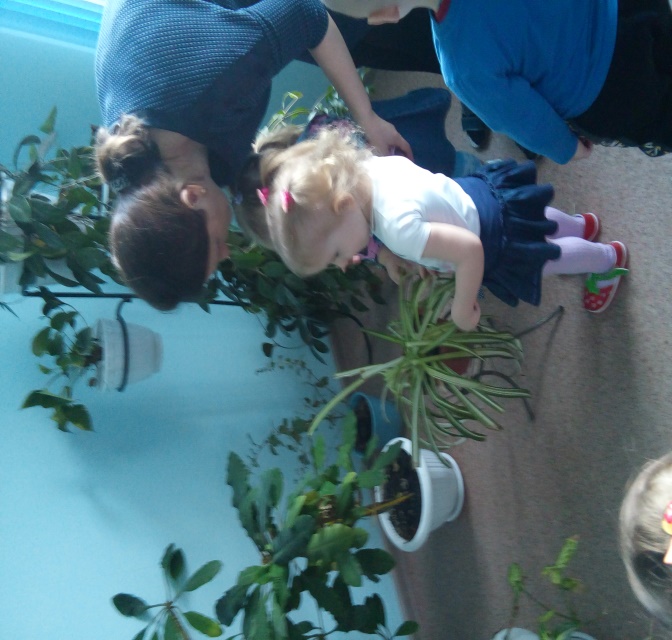 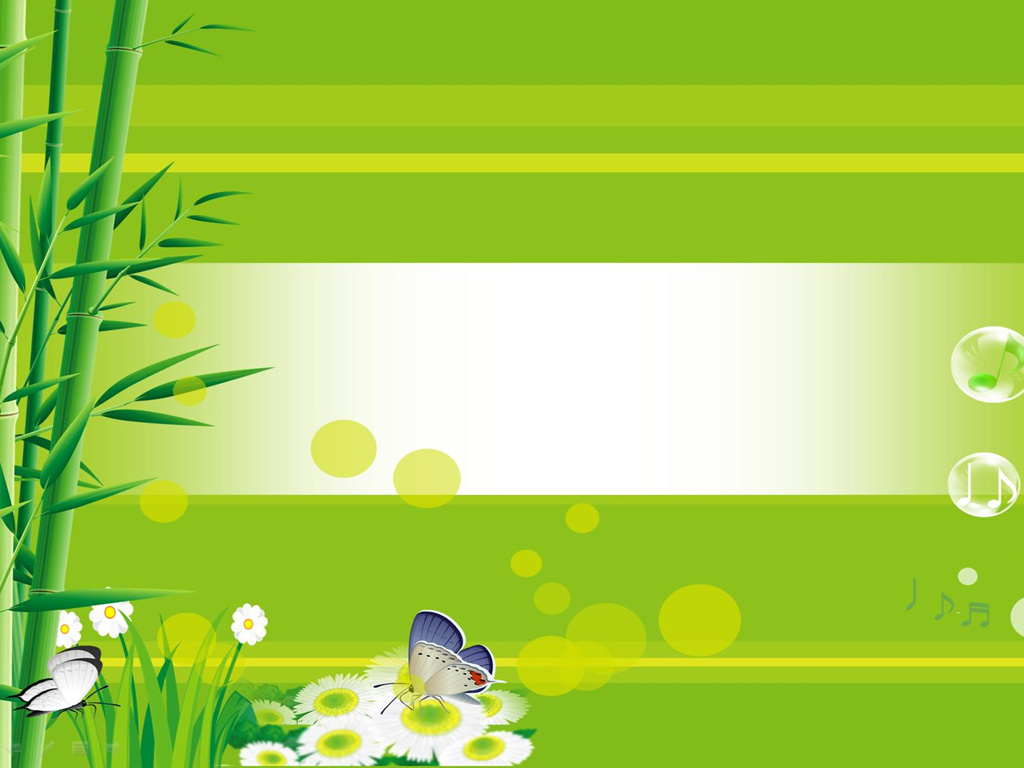 Использование художественной литературы
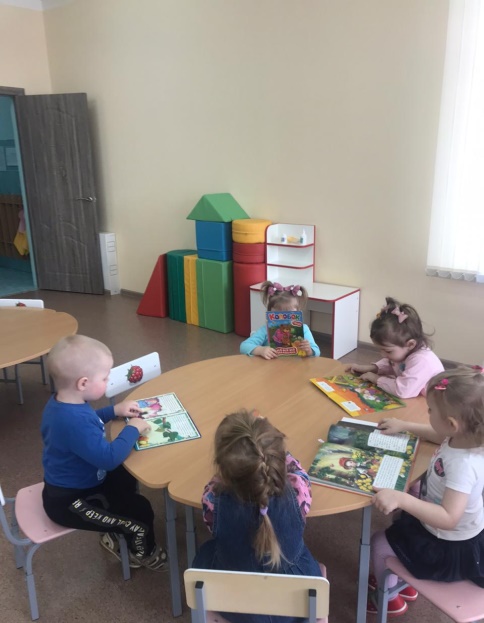 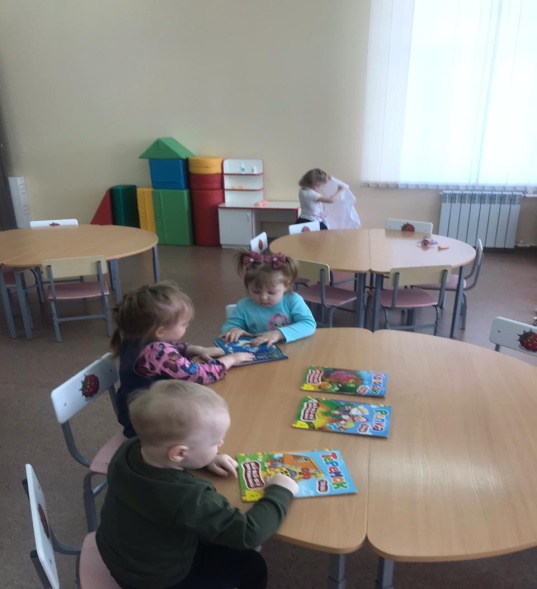 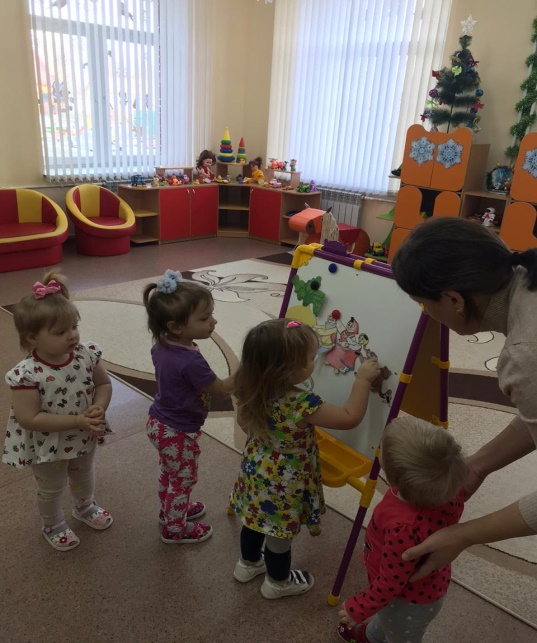 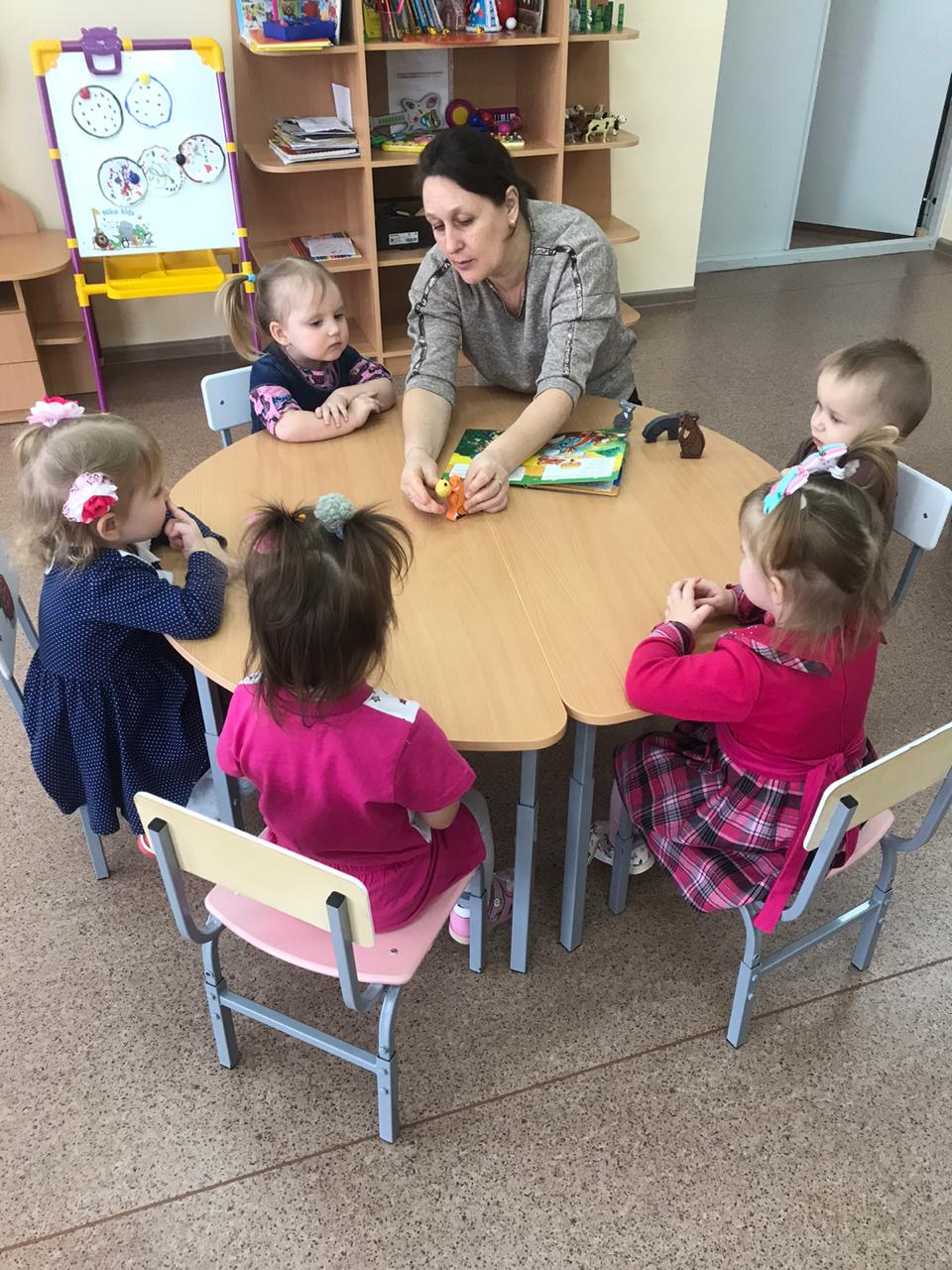 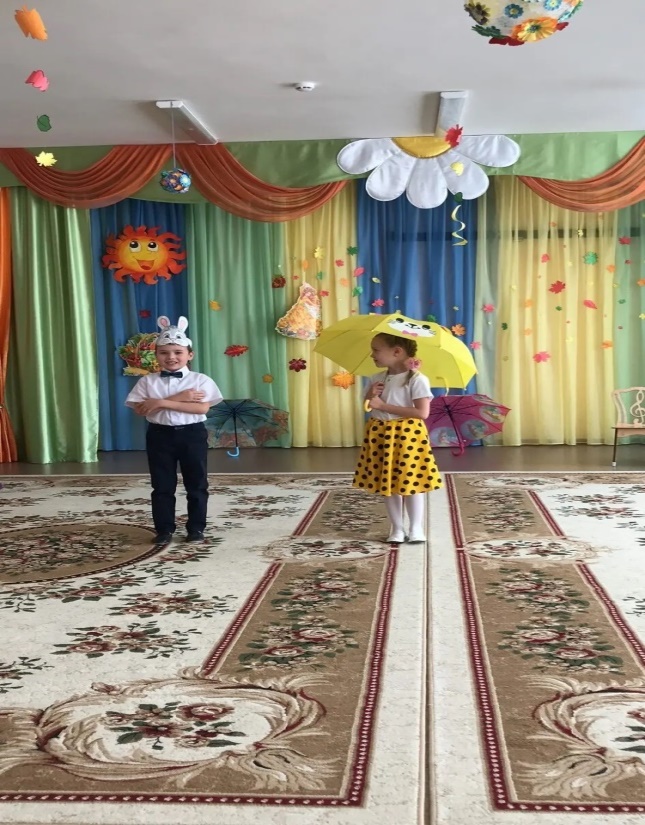 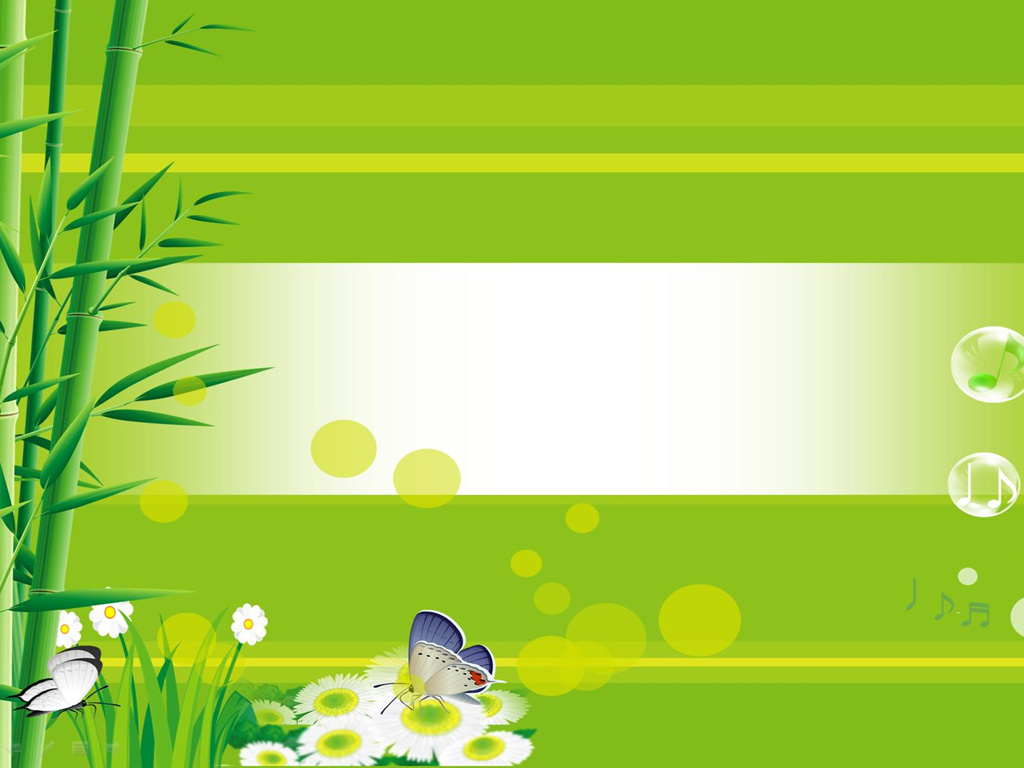 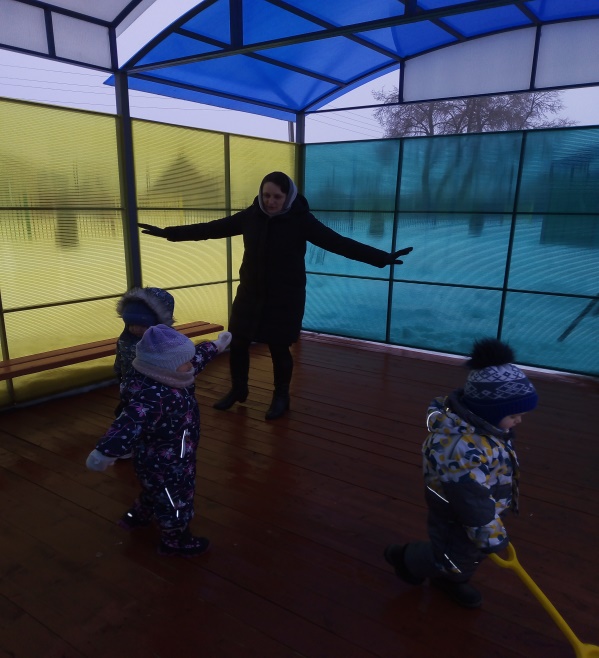 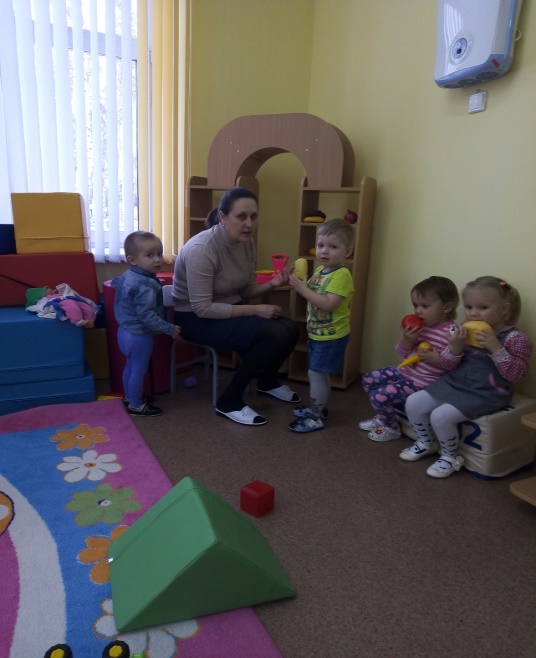 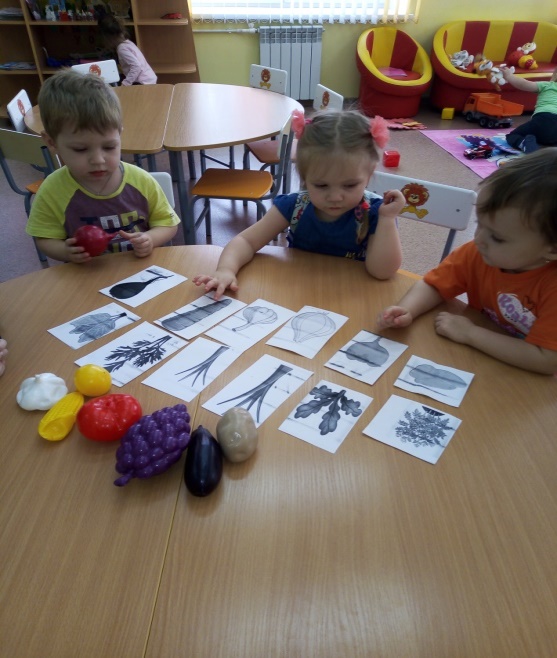 Игры
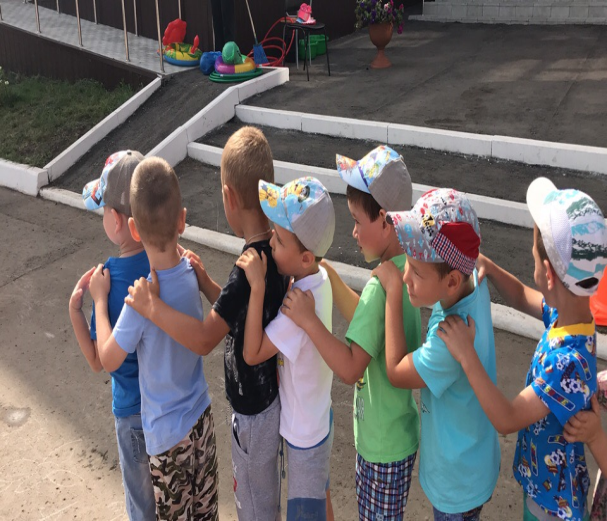 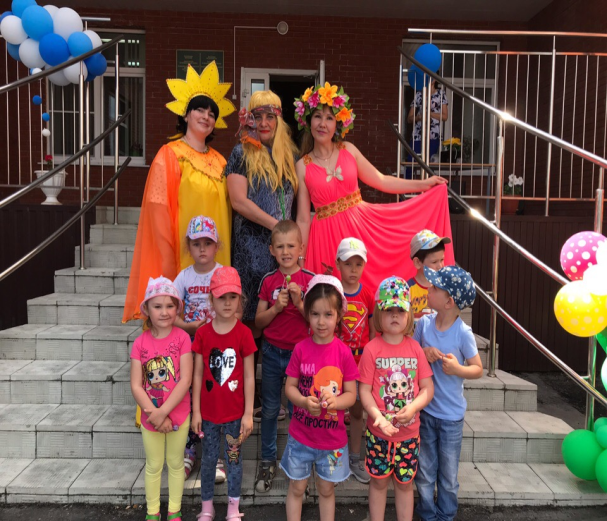 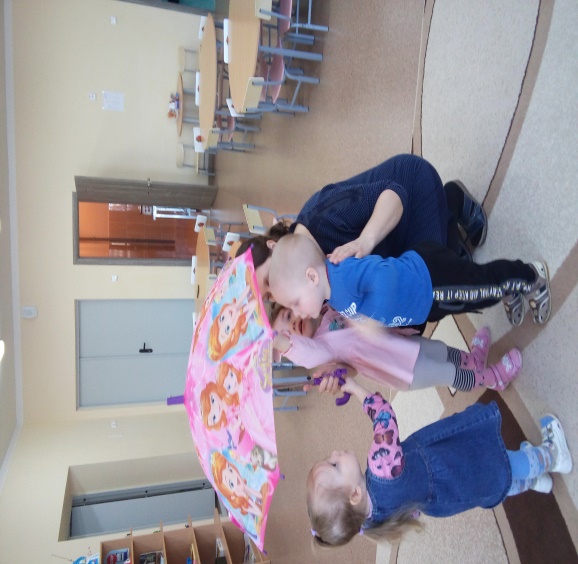 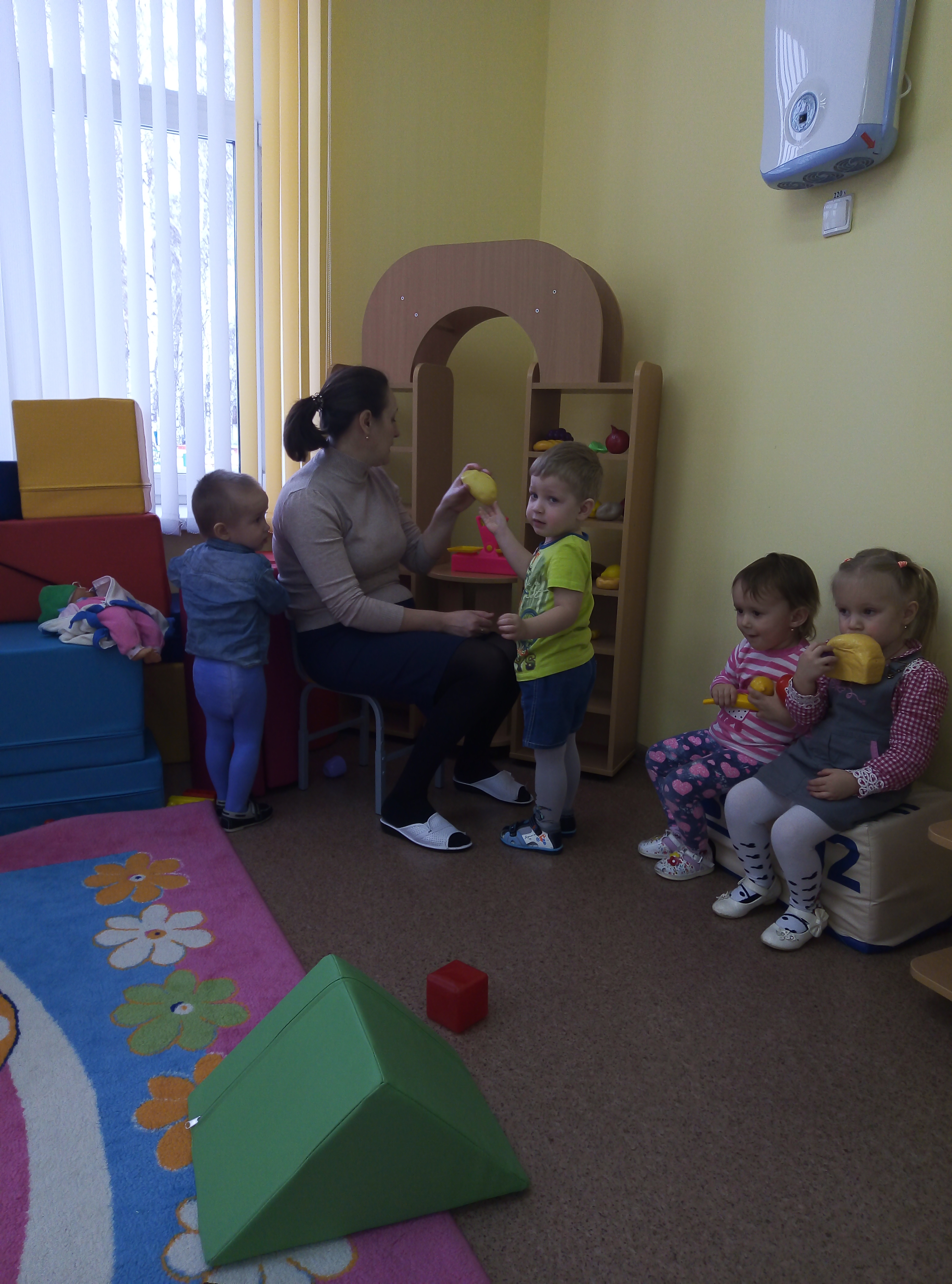 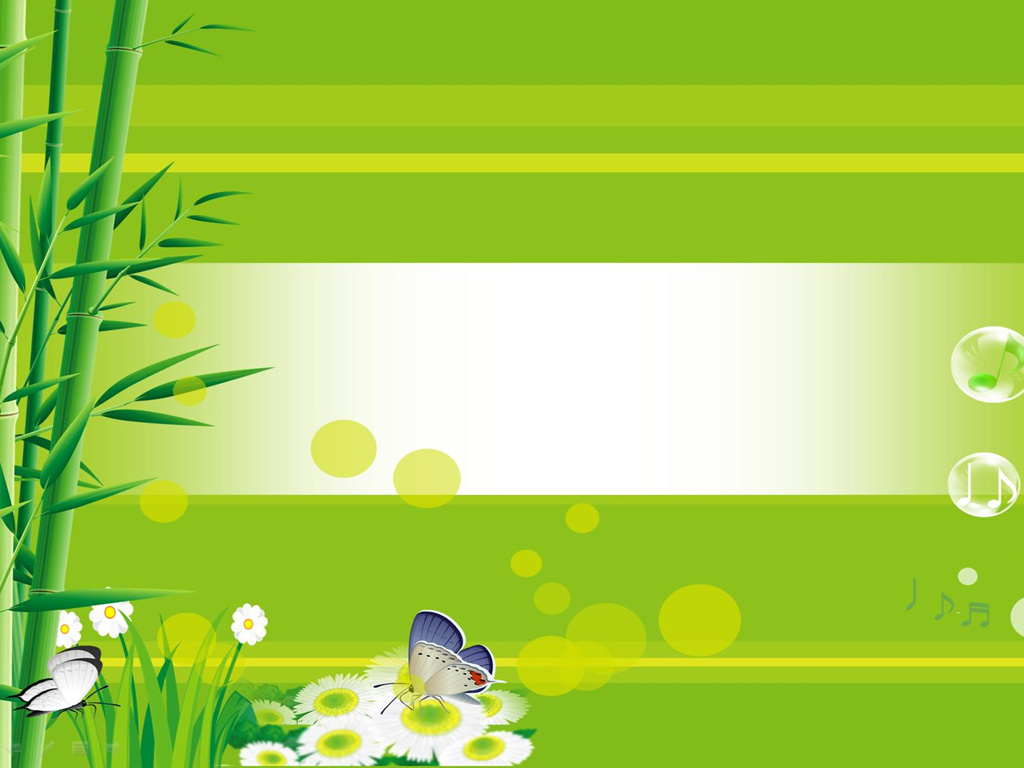 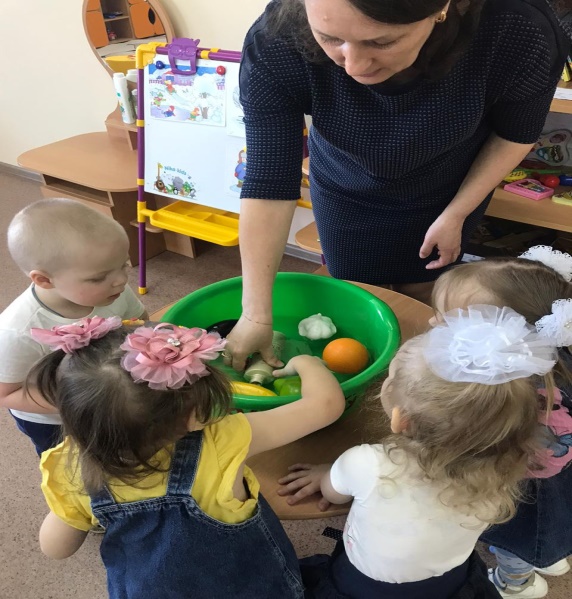 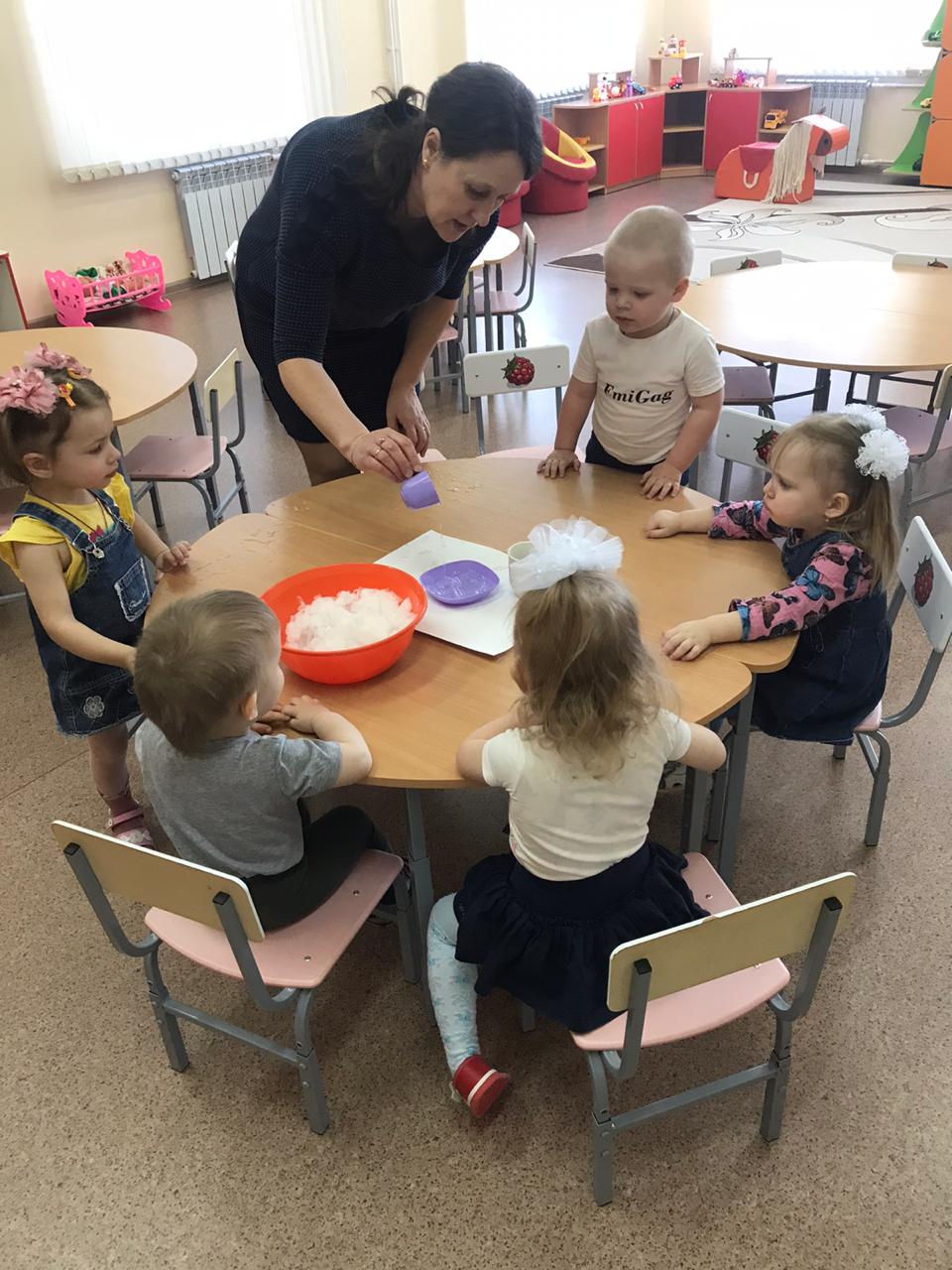 Опыты
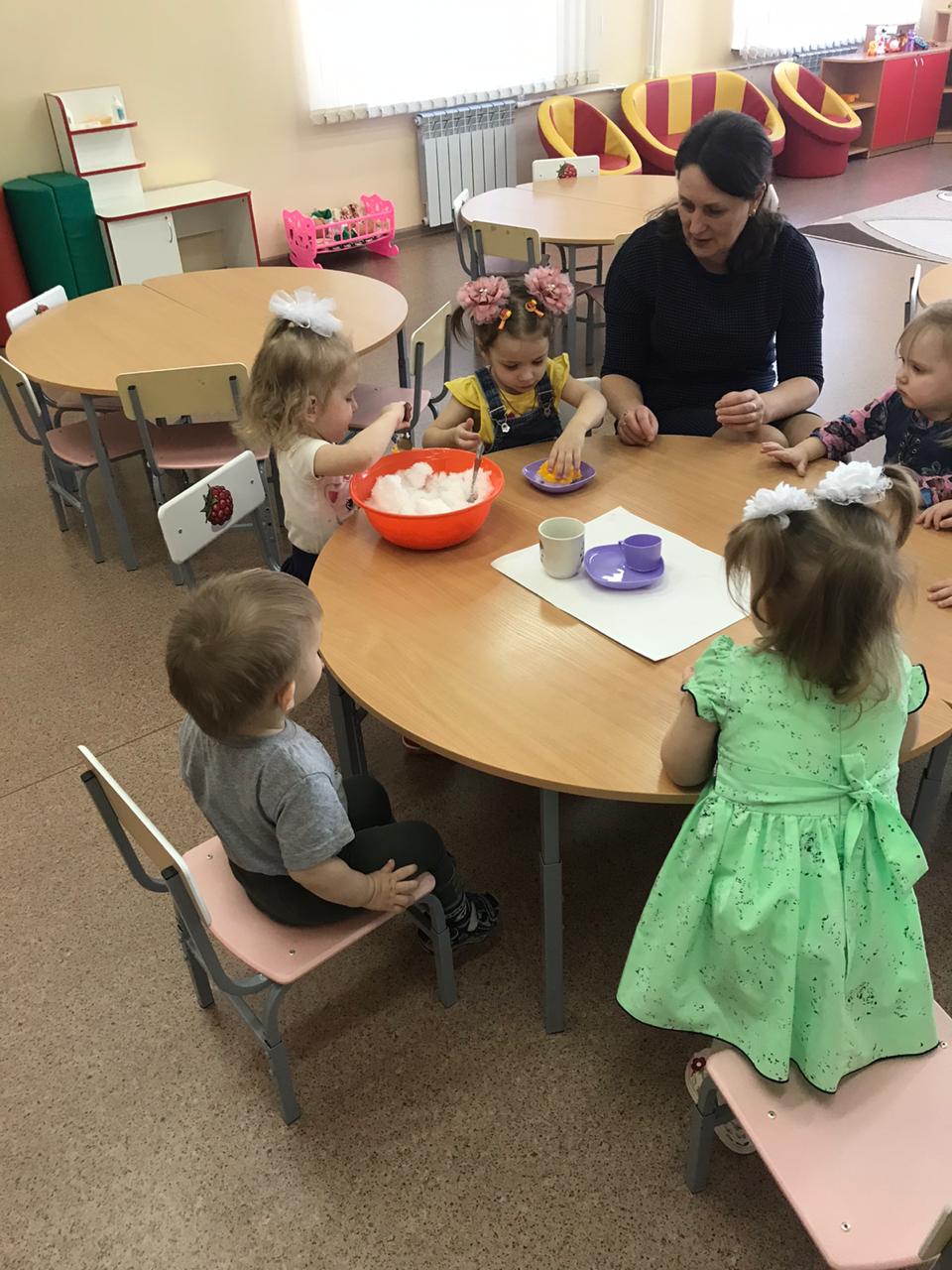 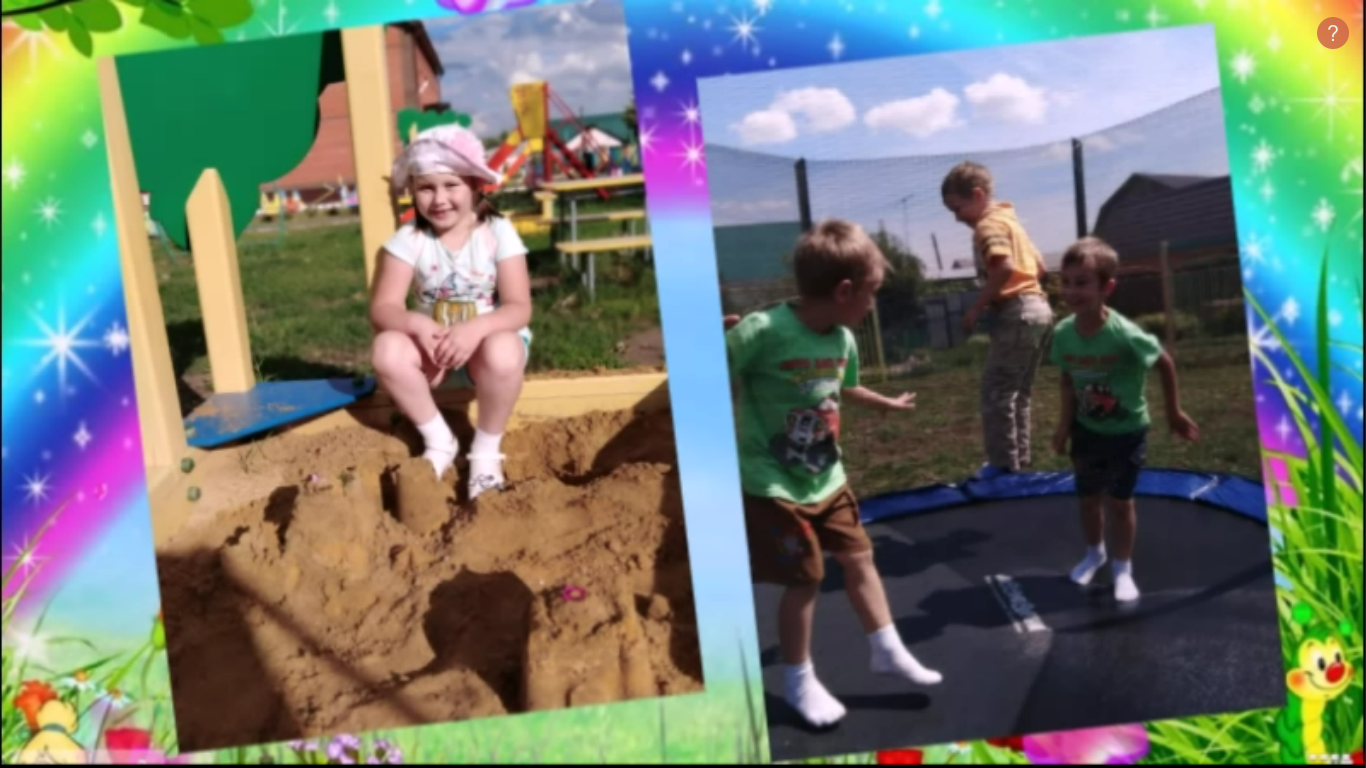 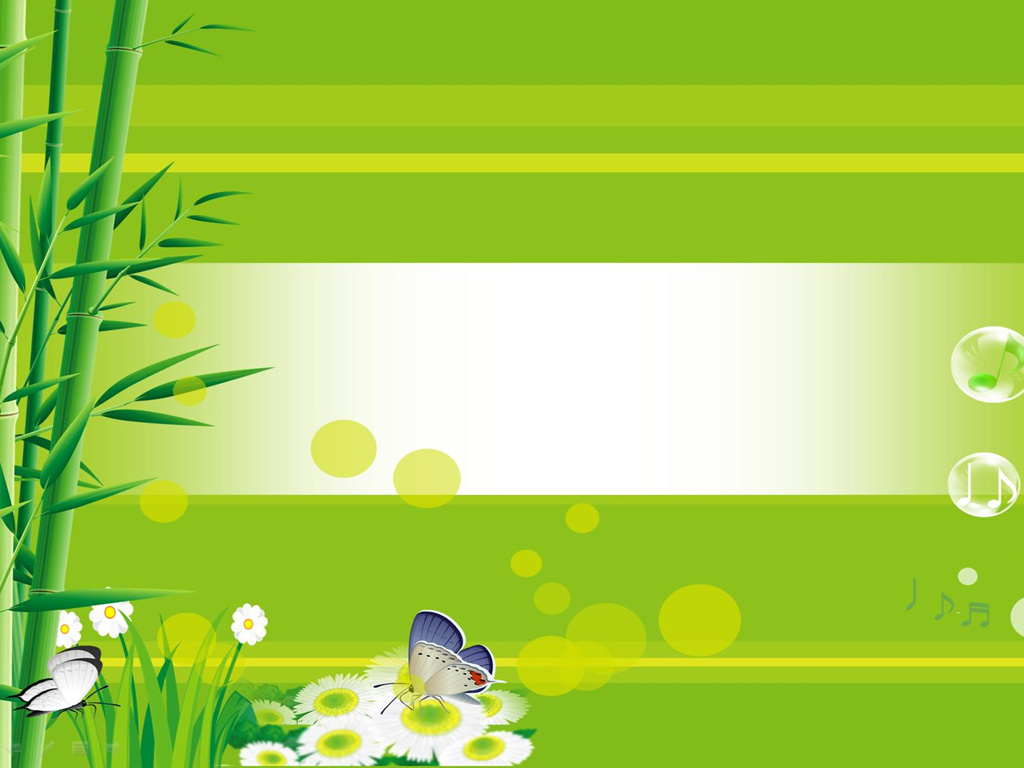 2 направления работы с детьми
живая природа
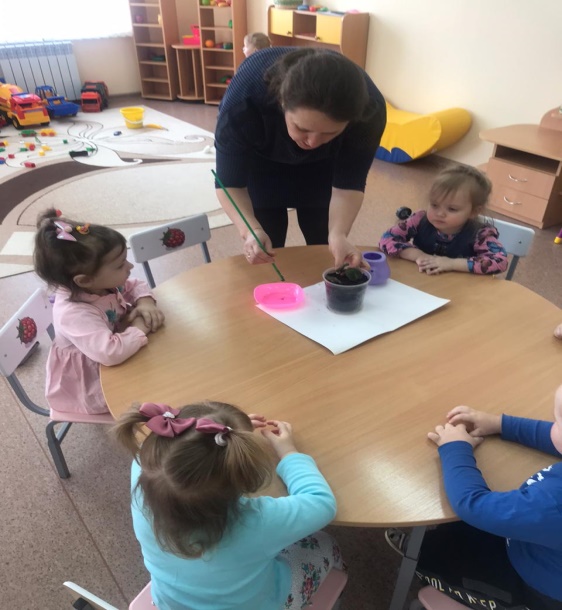 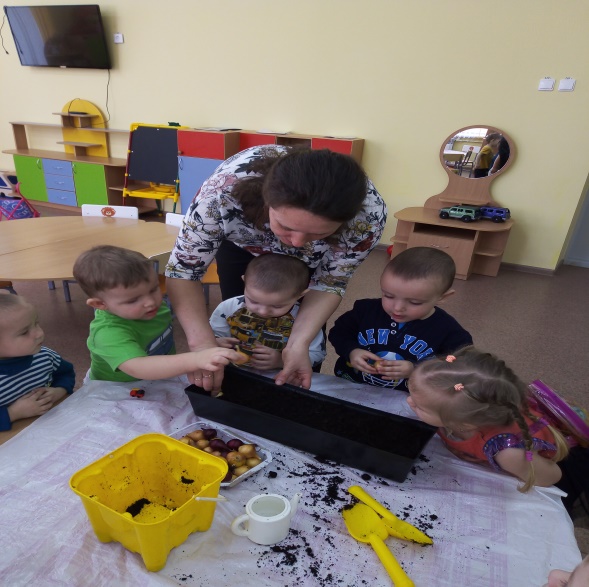 неживая природа
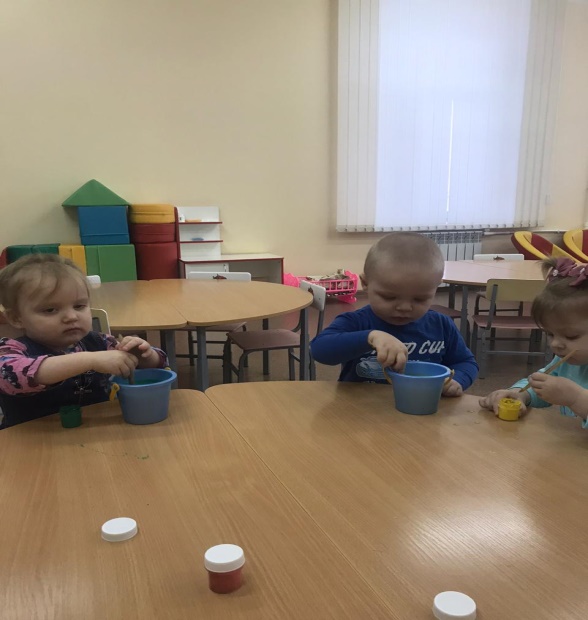 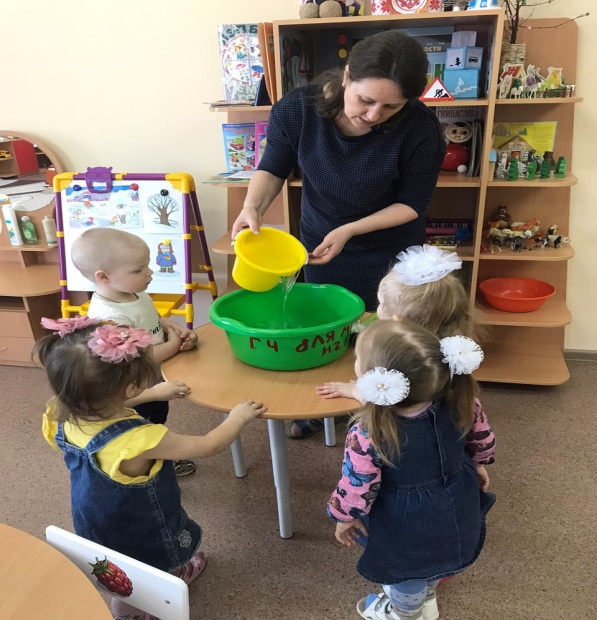 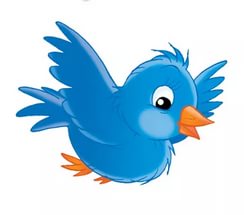 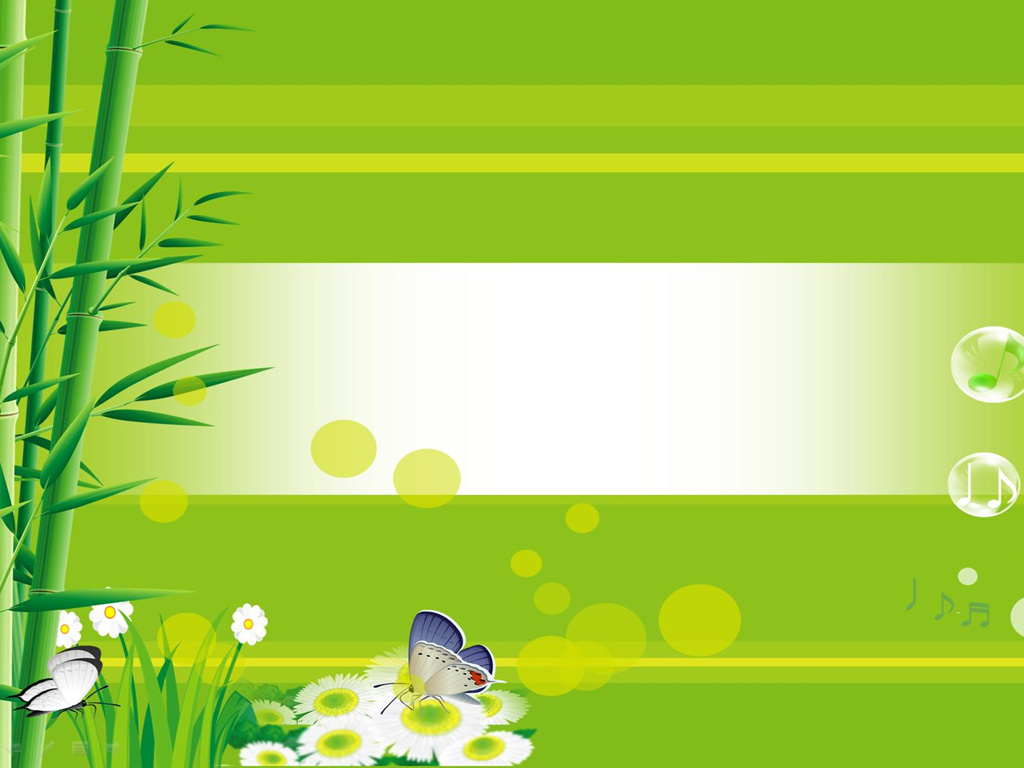 Уголок природы
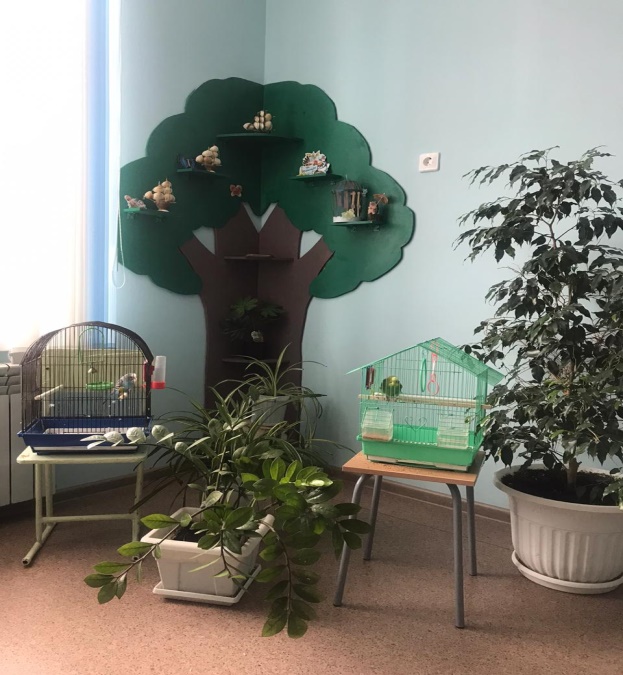 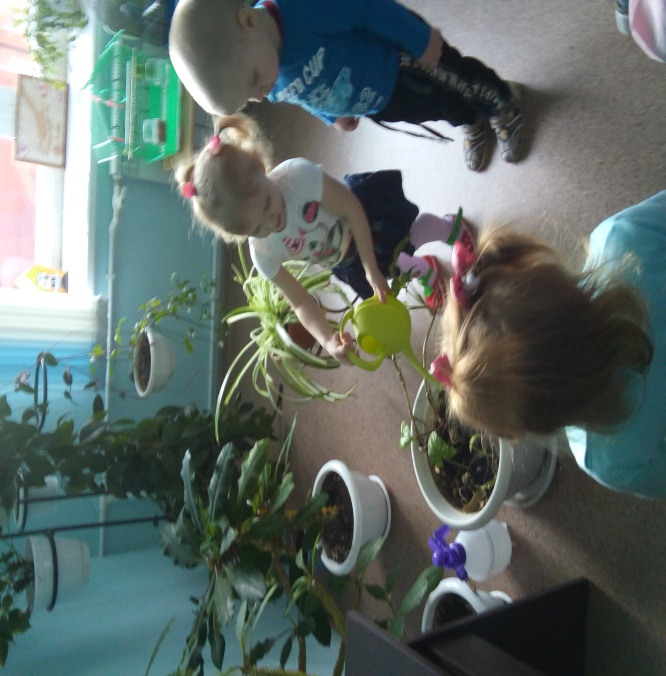 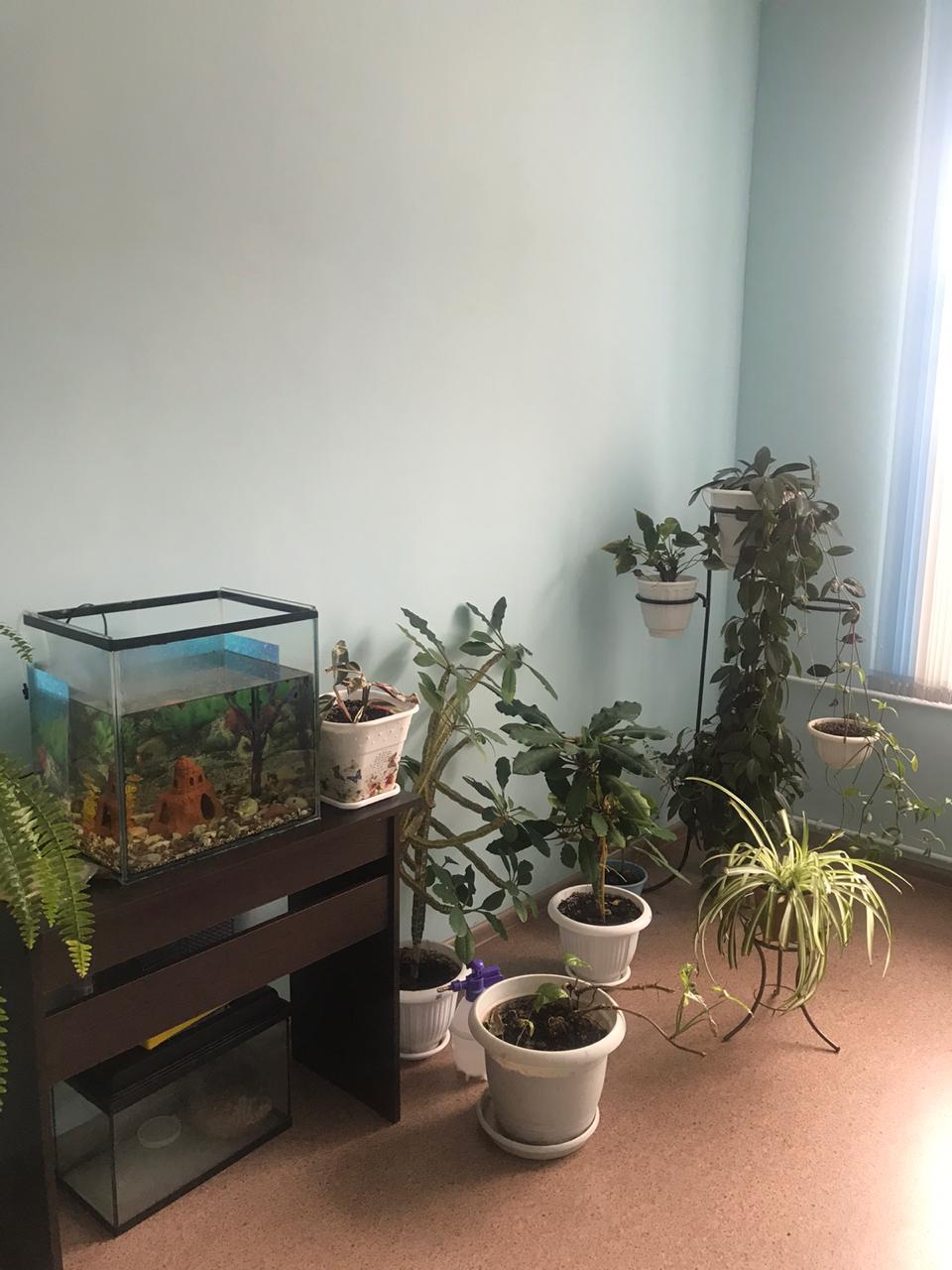 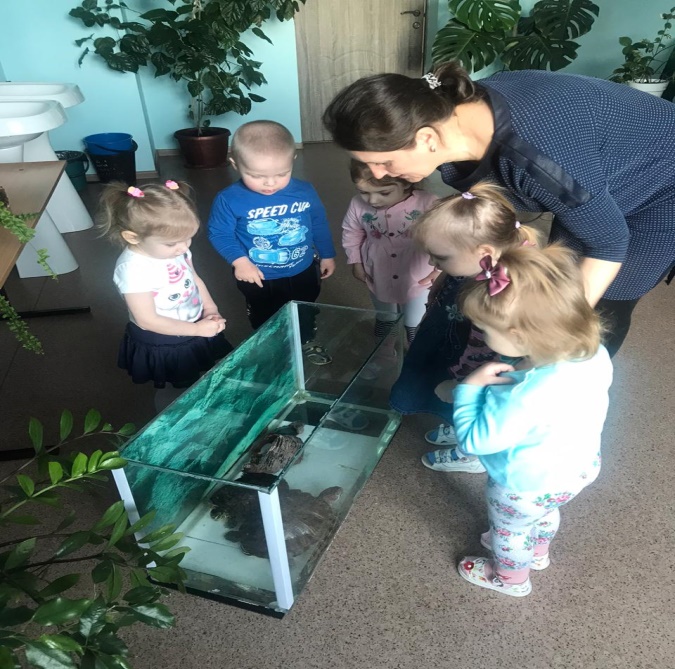 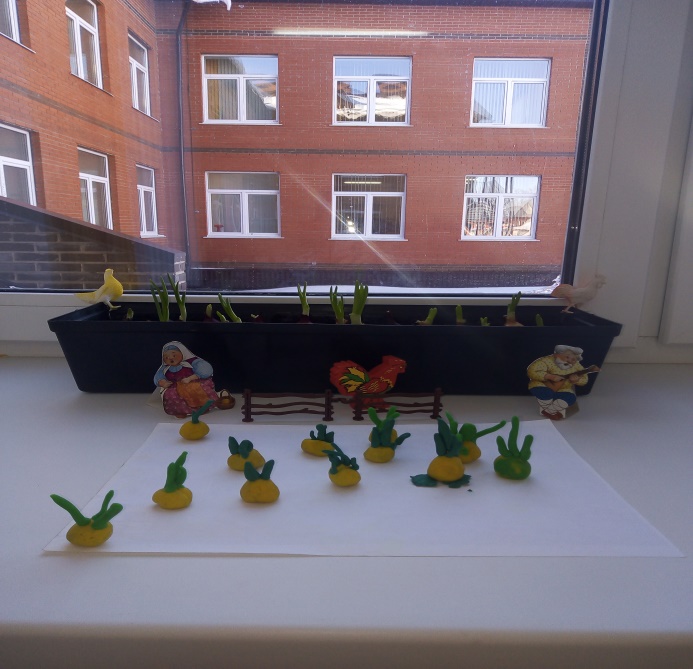 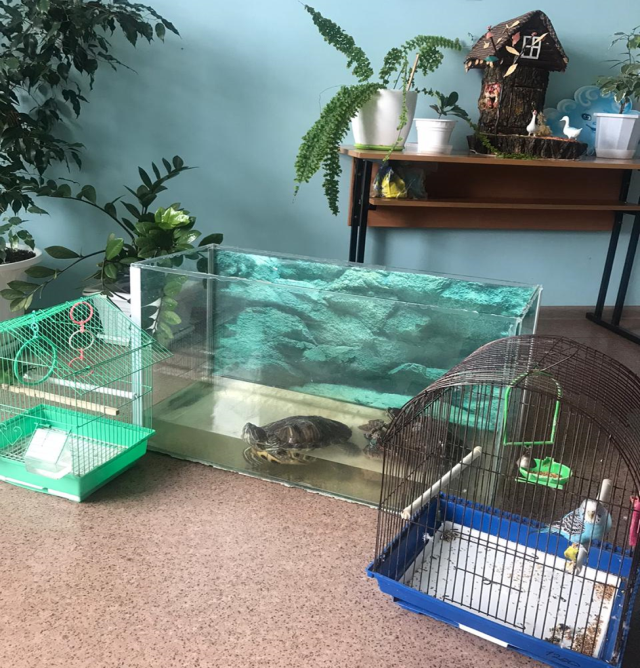 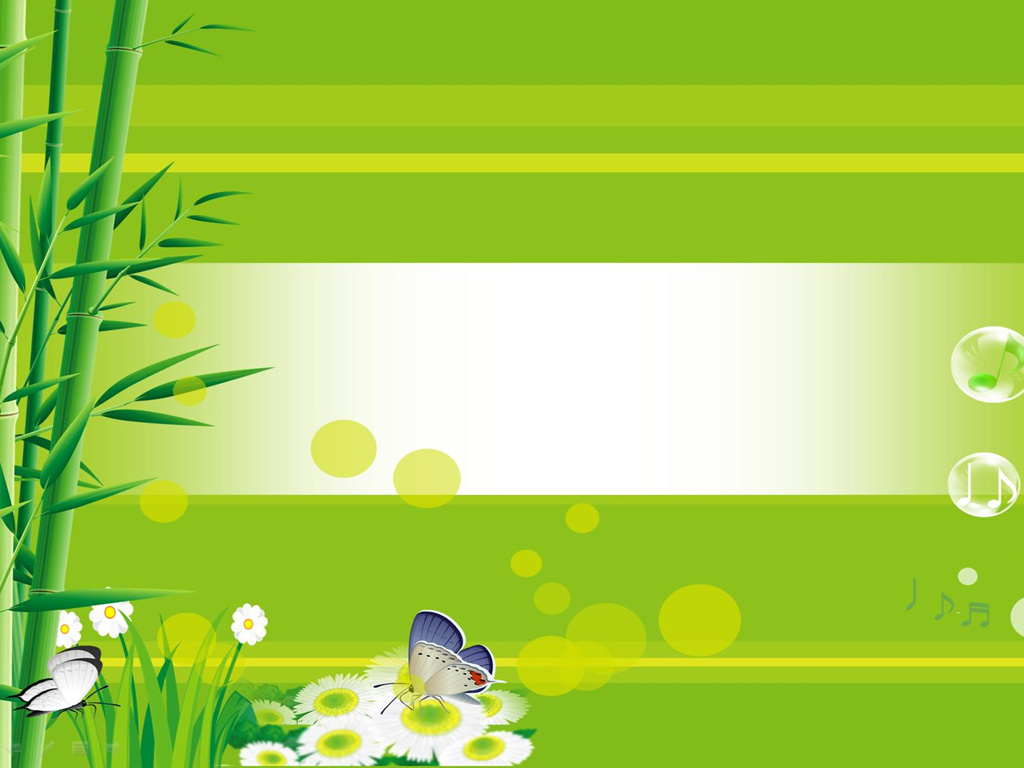 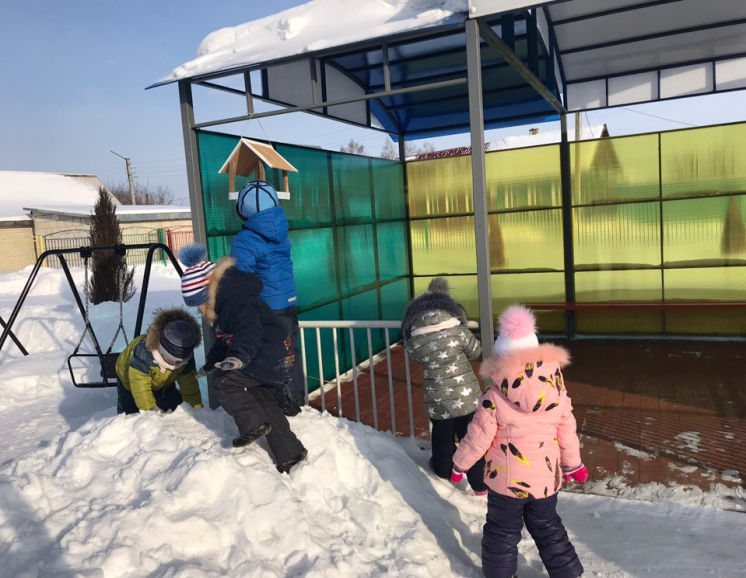 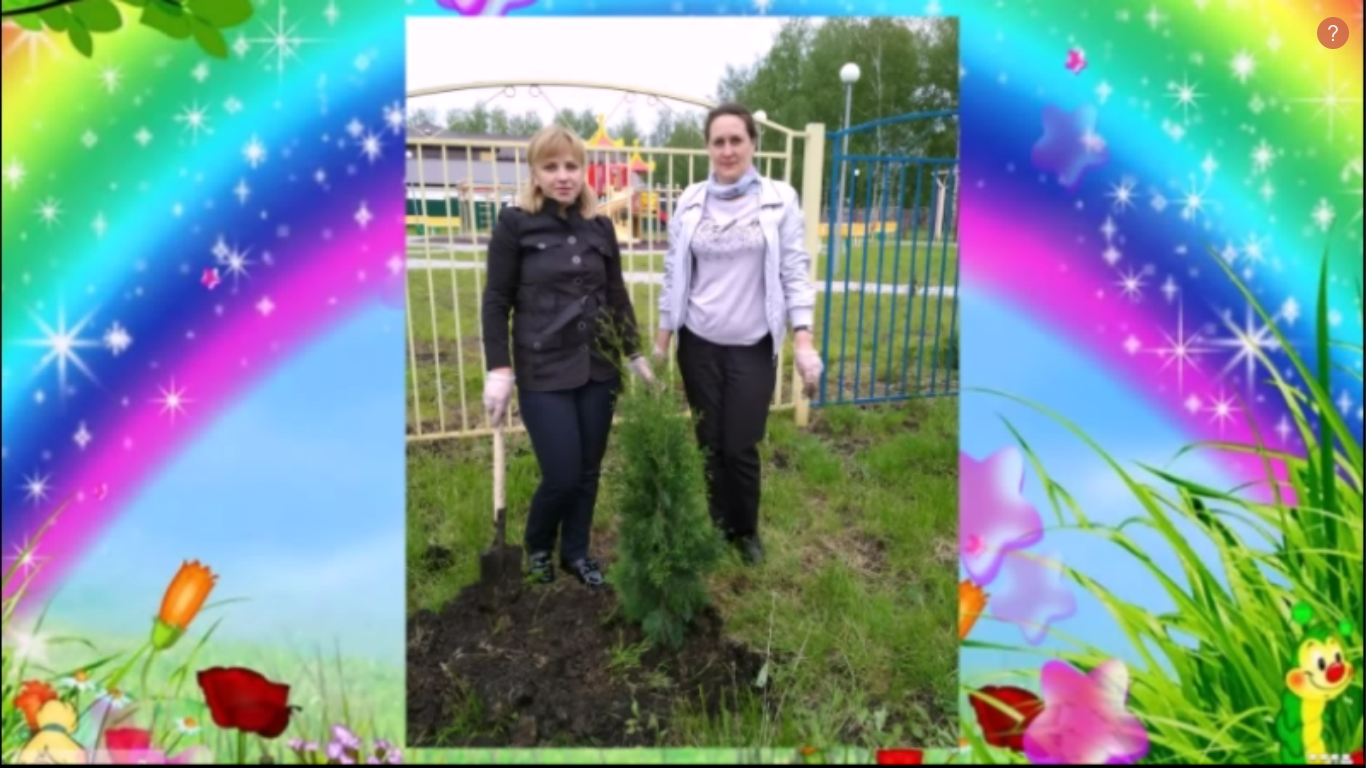 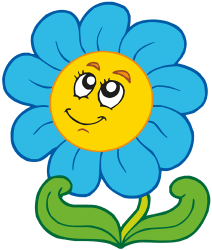 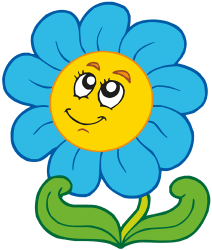 проектная деятельность
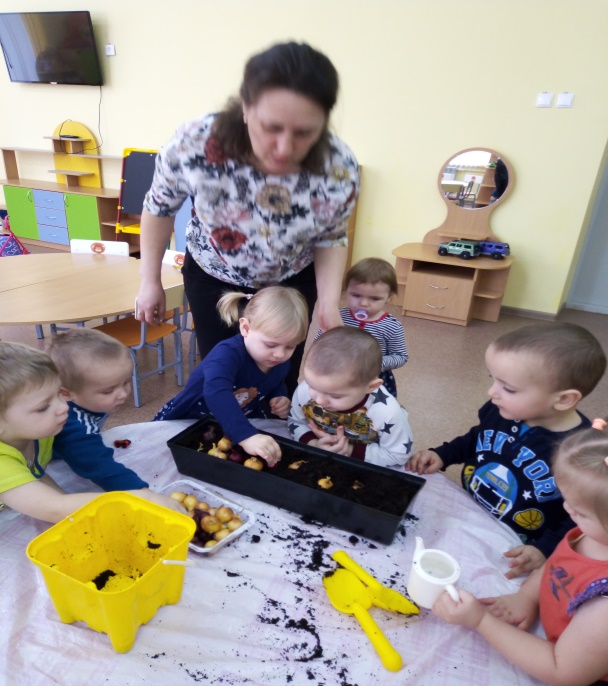 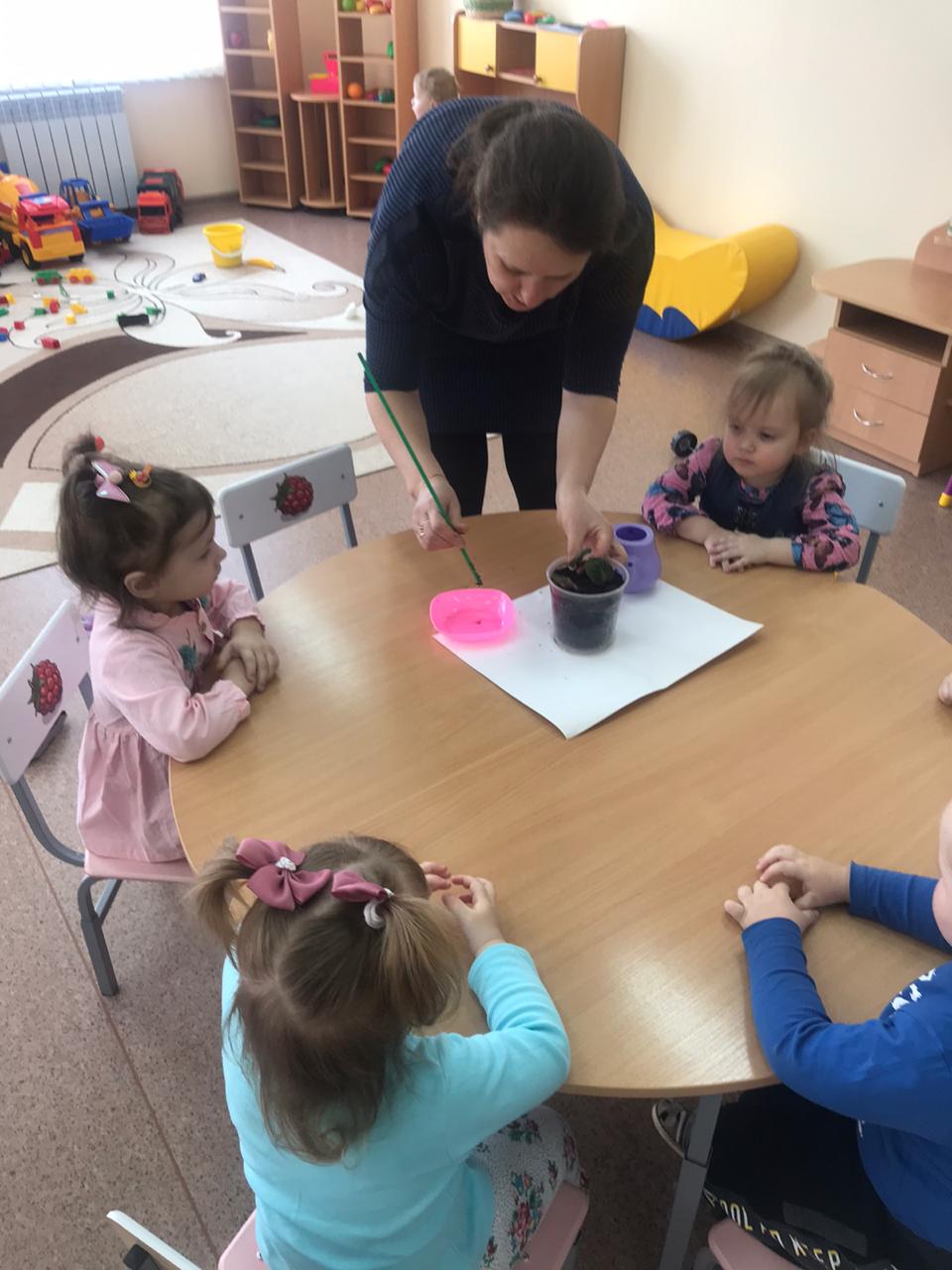 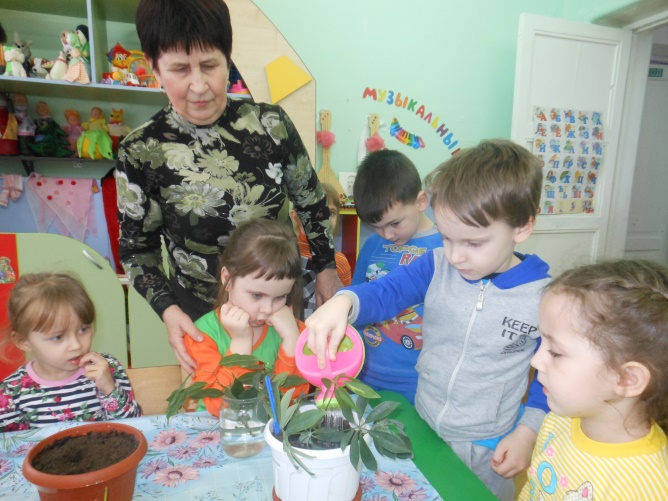 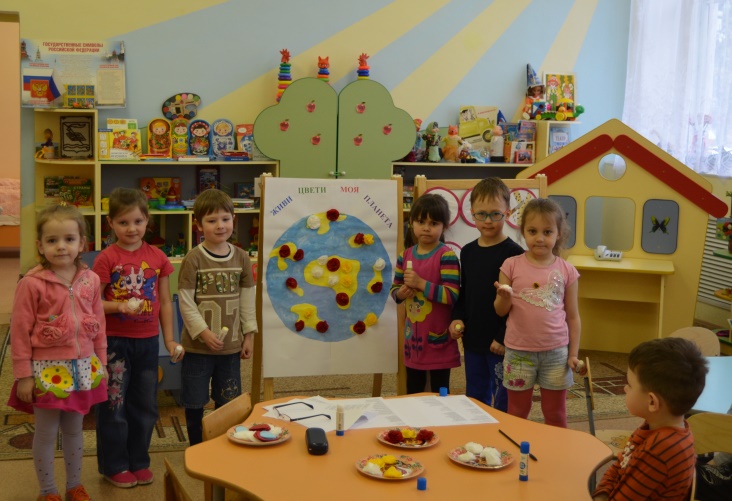 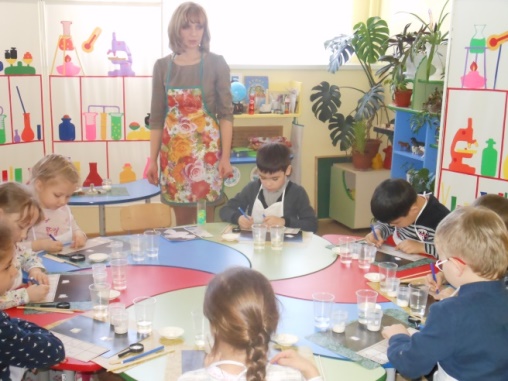 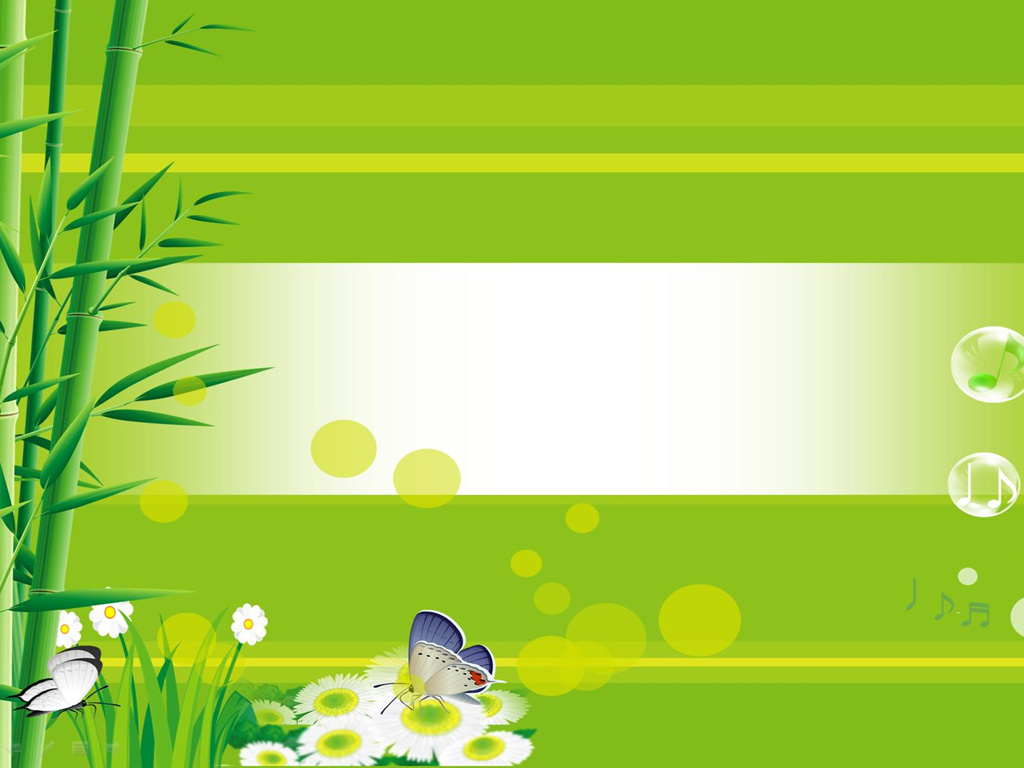 Экологические праздники, постановки, спектакли
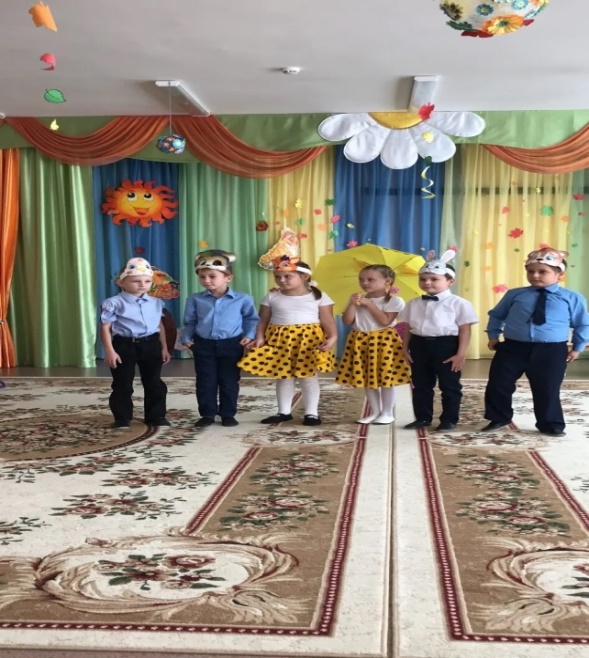 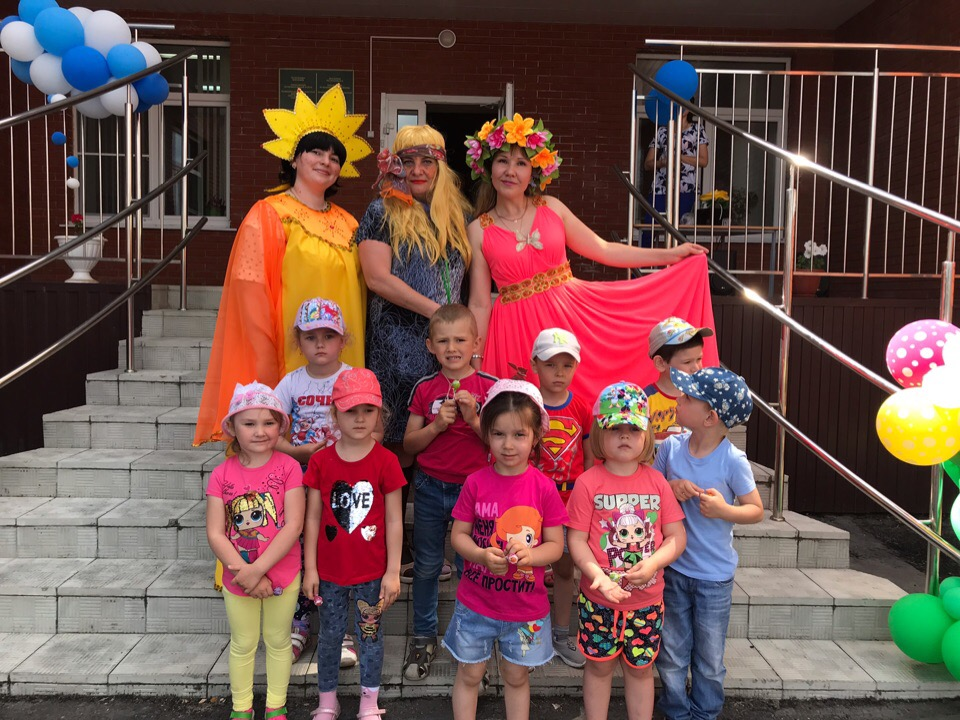 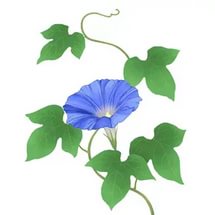 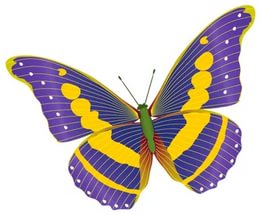 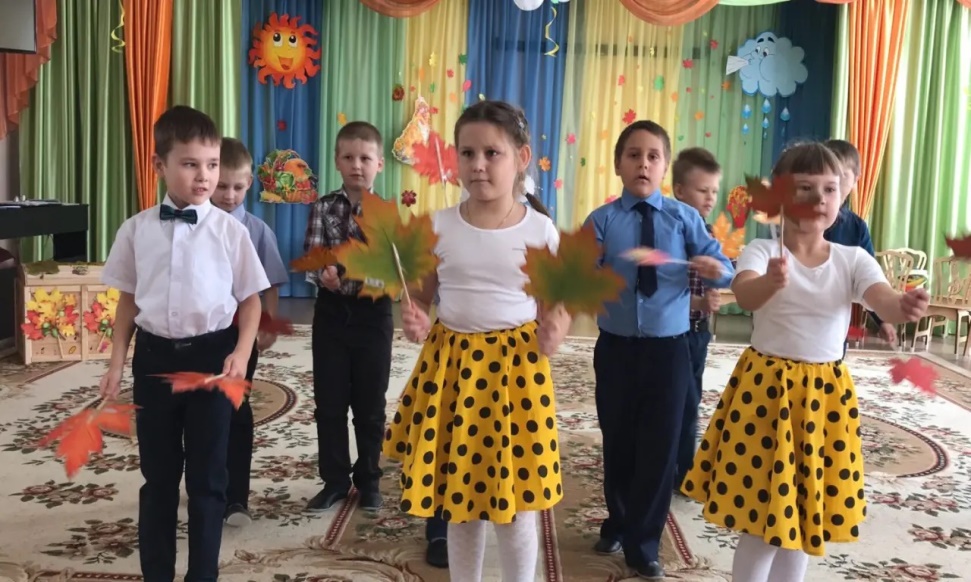 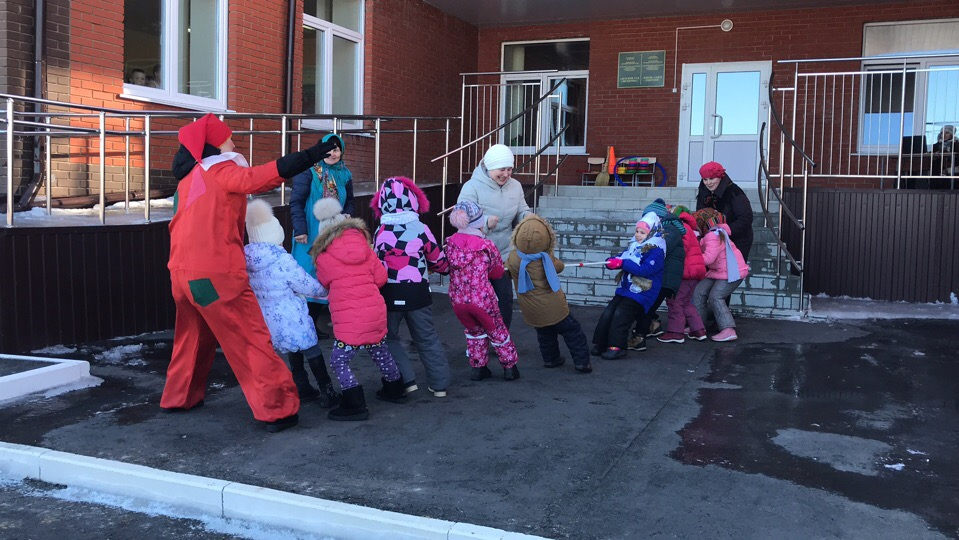 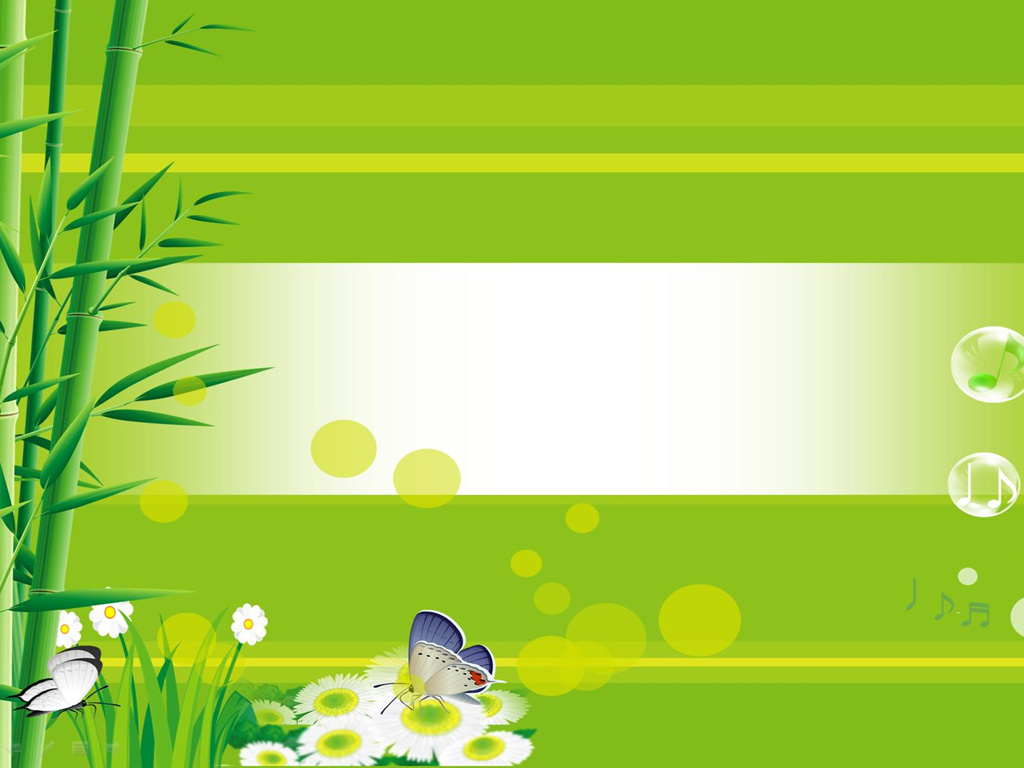 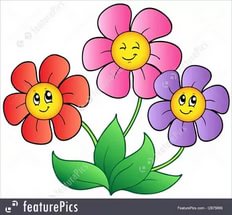 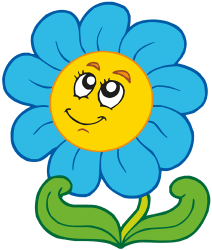 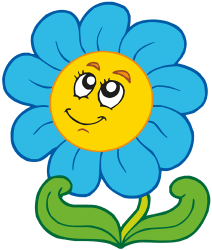 Спасибо за внимание!
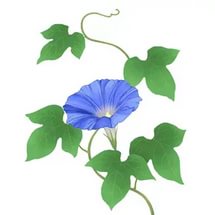